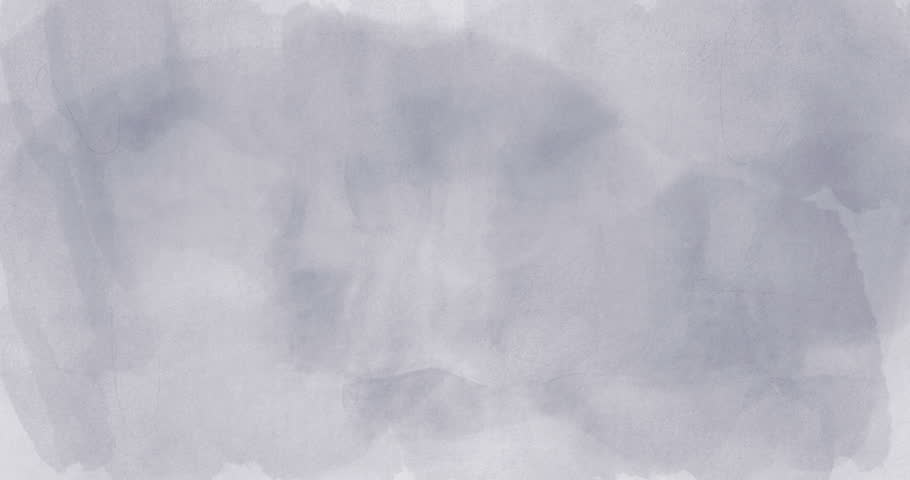 Engaging your local news media
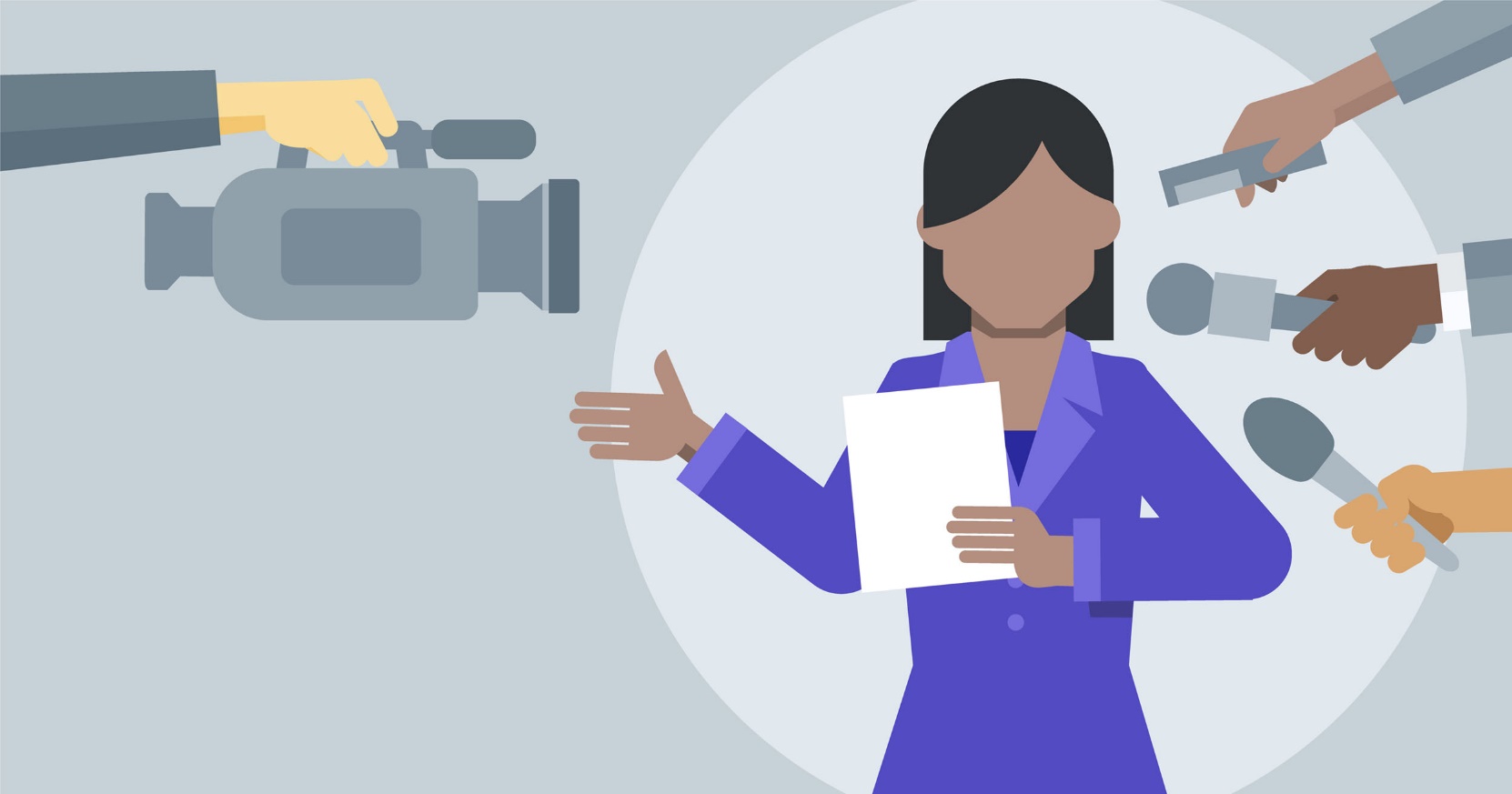 Strategies to seek
media coverage
about oral health
and KOHA
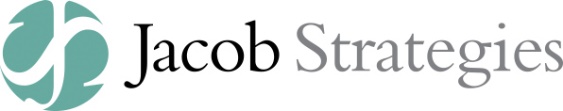 A presentation by Matt Jacob to local health
leaders in California  u  November 6, 2019
My objectives
Identify some basic steps you can start taking now to lay the groundwork for successful media outreach in February
Explain what it means to put a face on the issue of oral health and why it’s a key ingredient for drawing the media’s interest
Share 10 tips for successful outreach to reporters and other media
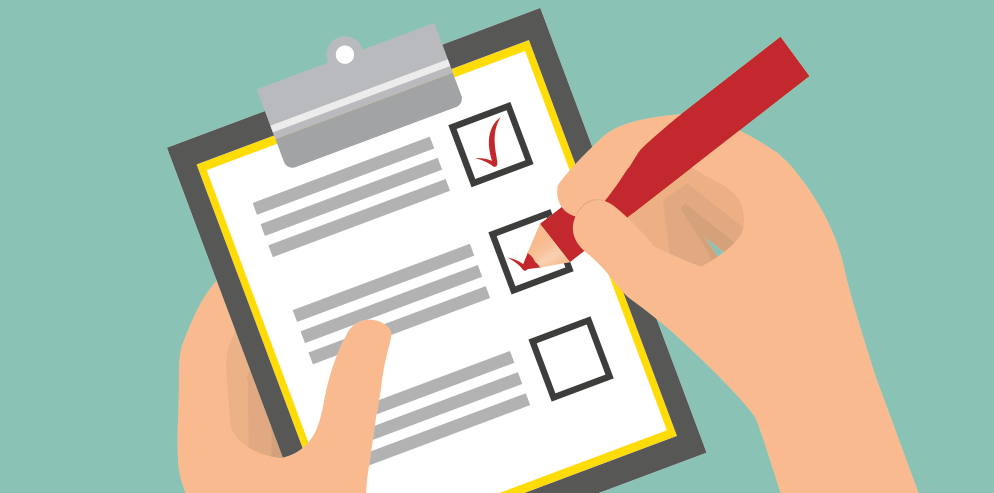 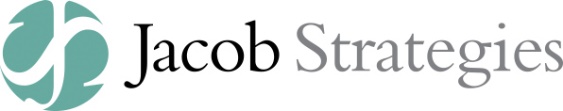 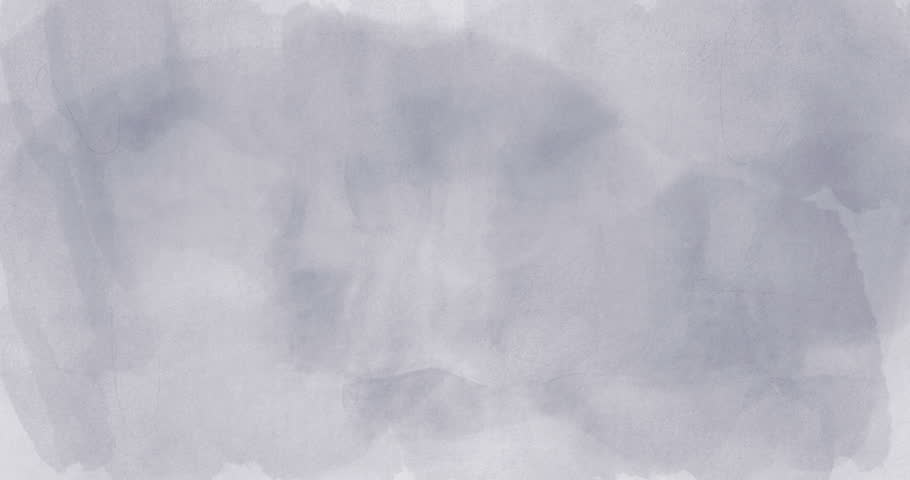 Laying the
groundwork
for success
It’s called a “news” release for a reason
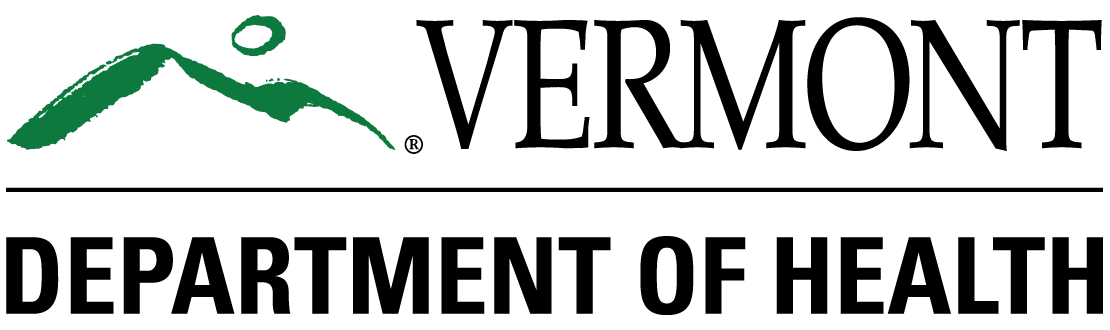 VERMONTERS MUST BE 21 TO PURCHASE AND POSSESS TOBACCO PRODUCTS STARTING SEPT. 1
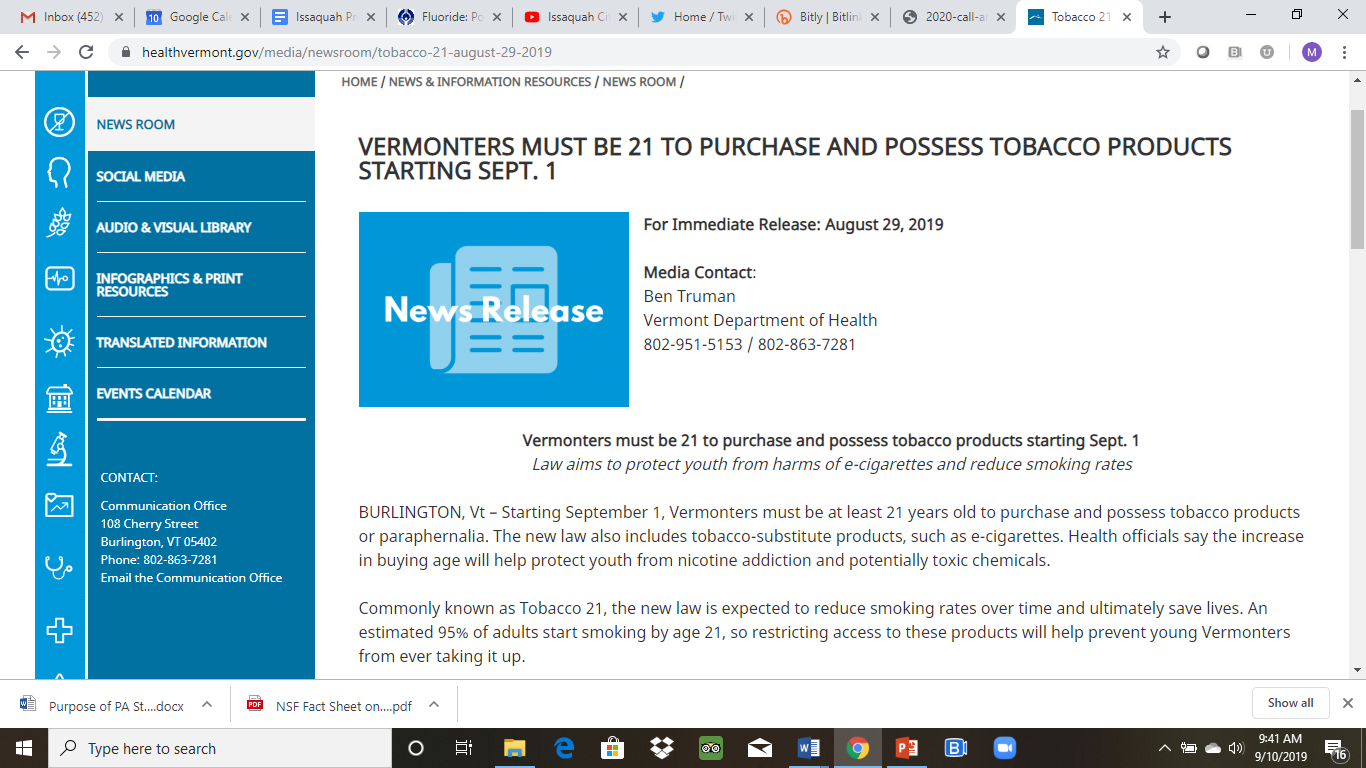 BURLINGTON, Vt – Starting September 1, Vermonters must be at least 21 years old to purchase and possess tobacco products or paraphernalia. The new law also includes tobacco-substitute products, such as e-cigarettes. Health officials say the increase in buying age will help protect youth from nicotine addiction and potentially toxic chemicals.

Commonly known as Tobacco 21, the new law is expected to reduce smoking rates over time and ultimately save lives. An estimated 95% of adults start smoking by age 21, so restricting access to these products will help prevent young Vermonters from ever taking it up.

“We’ve made great strides against tobacco use, but the popularity of e-cigarettes and vaping continues to skyrocket among our youth,” said Health Commissioner Mark Levine, MD. “We are also seeing evidence of increasing rates of health problems associated with vaping.”
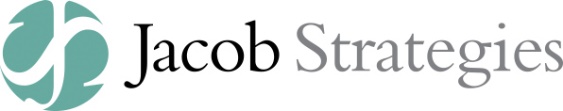 It’s called a “news” release for a reason
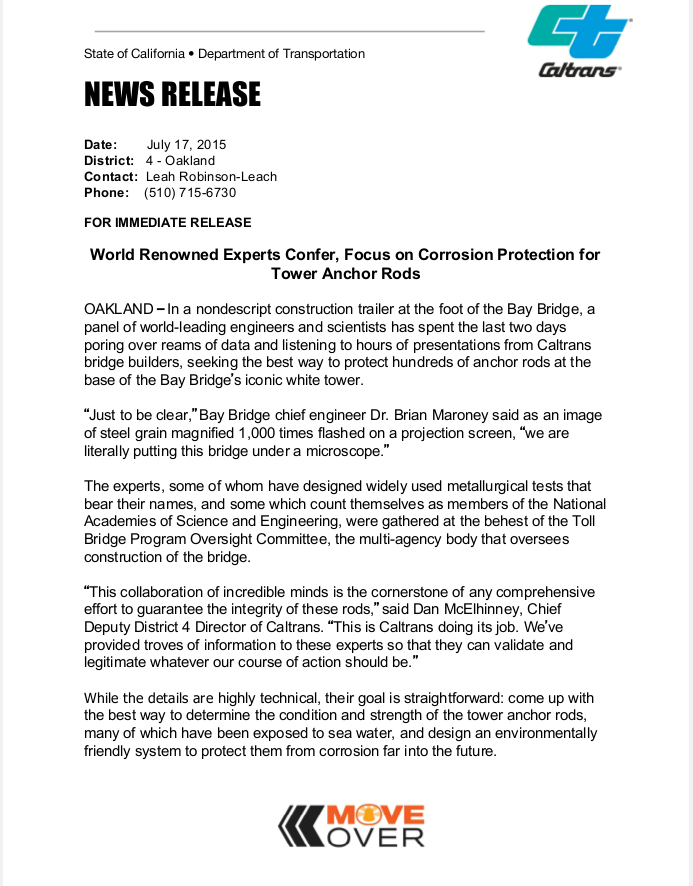 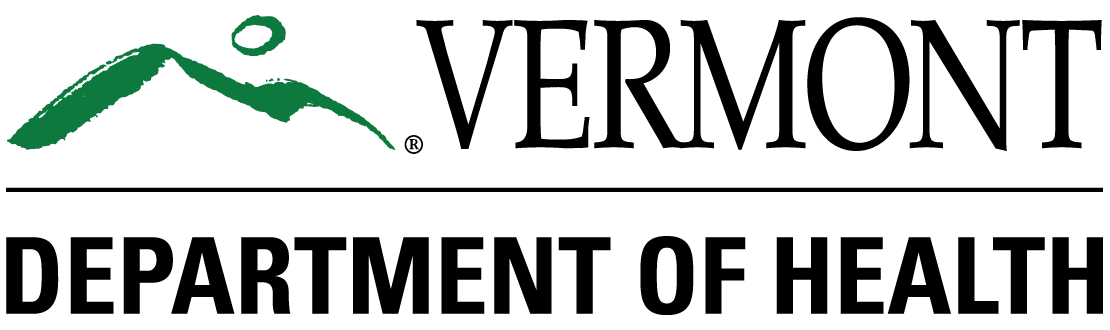 VERMONTERS MUST BE 21 TO PURCHASE AND POSSESS TOBACCO PRODUCTS STARTING SEPT. 1
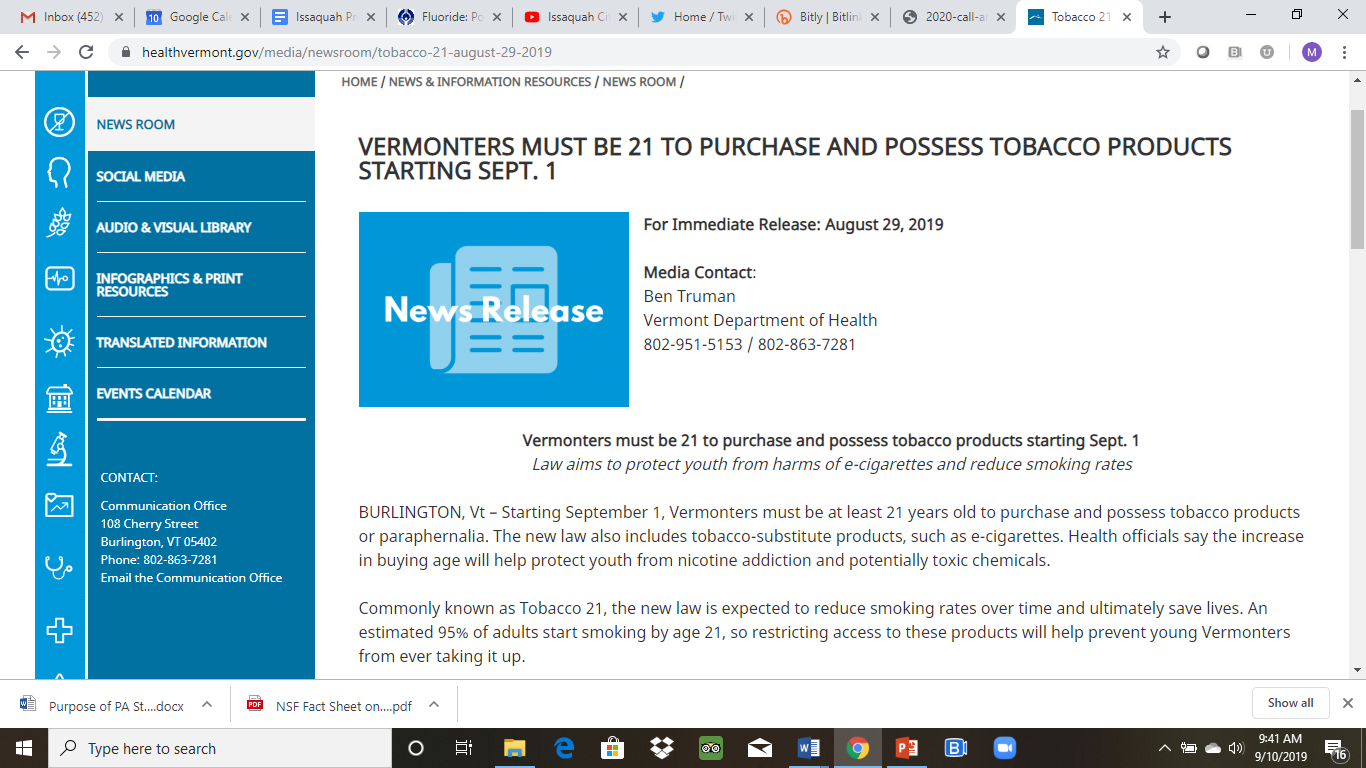 BURLINGTON, Vt – Starting September 1, Vermonters must be at least 21 years old to purchase and possess tobacco products or paraphernalia. The new law also includes tobacco-substitute products, such as e-cigarettes. Health officials say the increase in buying age will help protect youth from nicotine addiction and potentially toxic chemicals.

Commonly known as Tobacco 21, the new law is expected to reduce smoking rates over time and ultimately save lives. An estimated 95% of adults start smoking by age 21, so restricting access to these products will help prevent young Vermonters from ever taking it up.

“We’ve made great strides against tobacco use, but the popularity of e-cigarettes and vaping continues to skyrocket among our youth,” said Health Commissioner Mark Levine, MD. “We are also seeing evidence of increasing rates of health problems associated with vaping.”
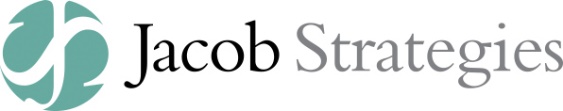 It’s called a “news” release for a reason
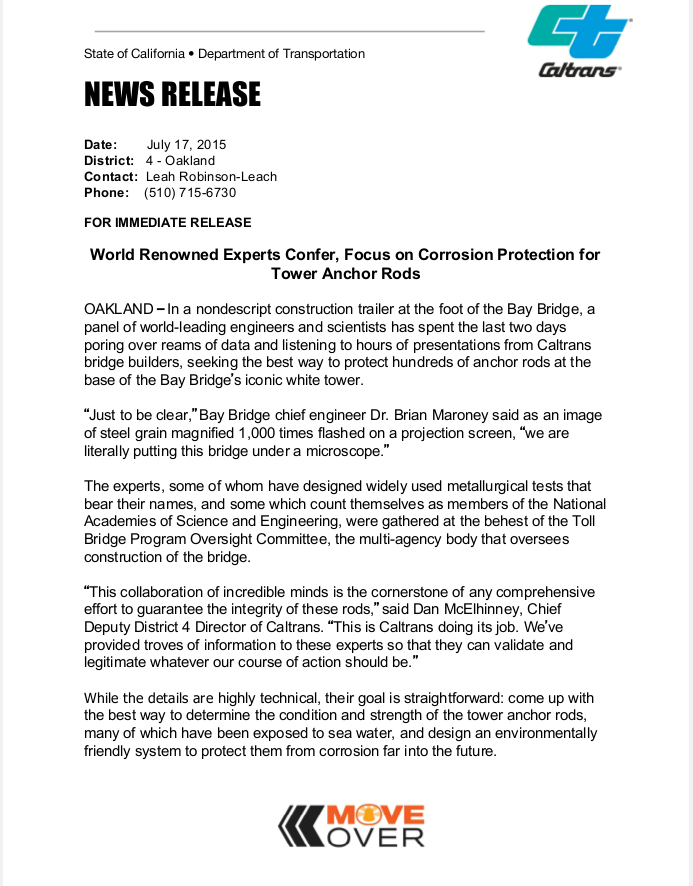 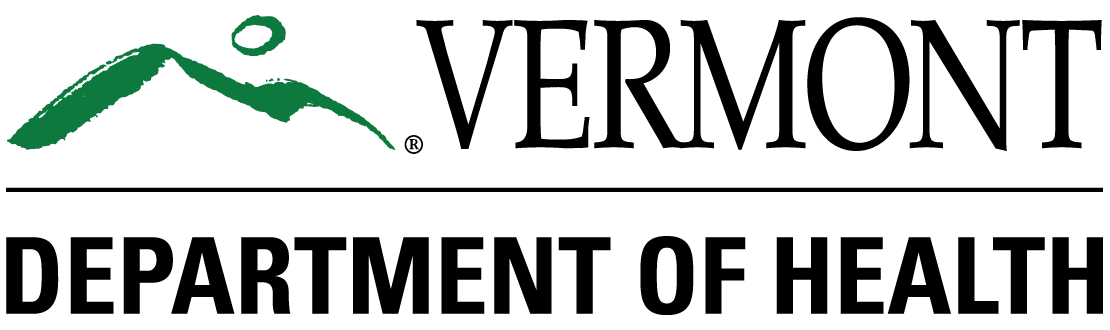 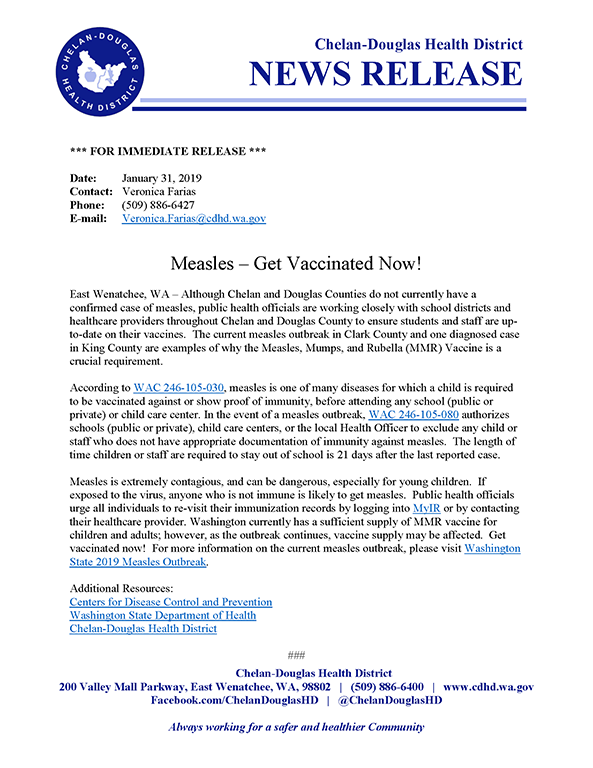 VERMONTERS MUST BE 21 TO PURCHASE AND POSSESS TOBACCO PRODUCTS STARTING SEPT. 1
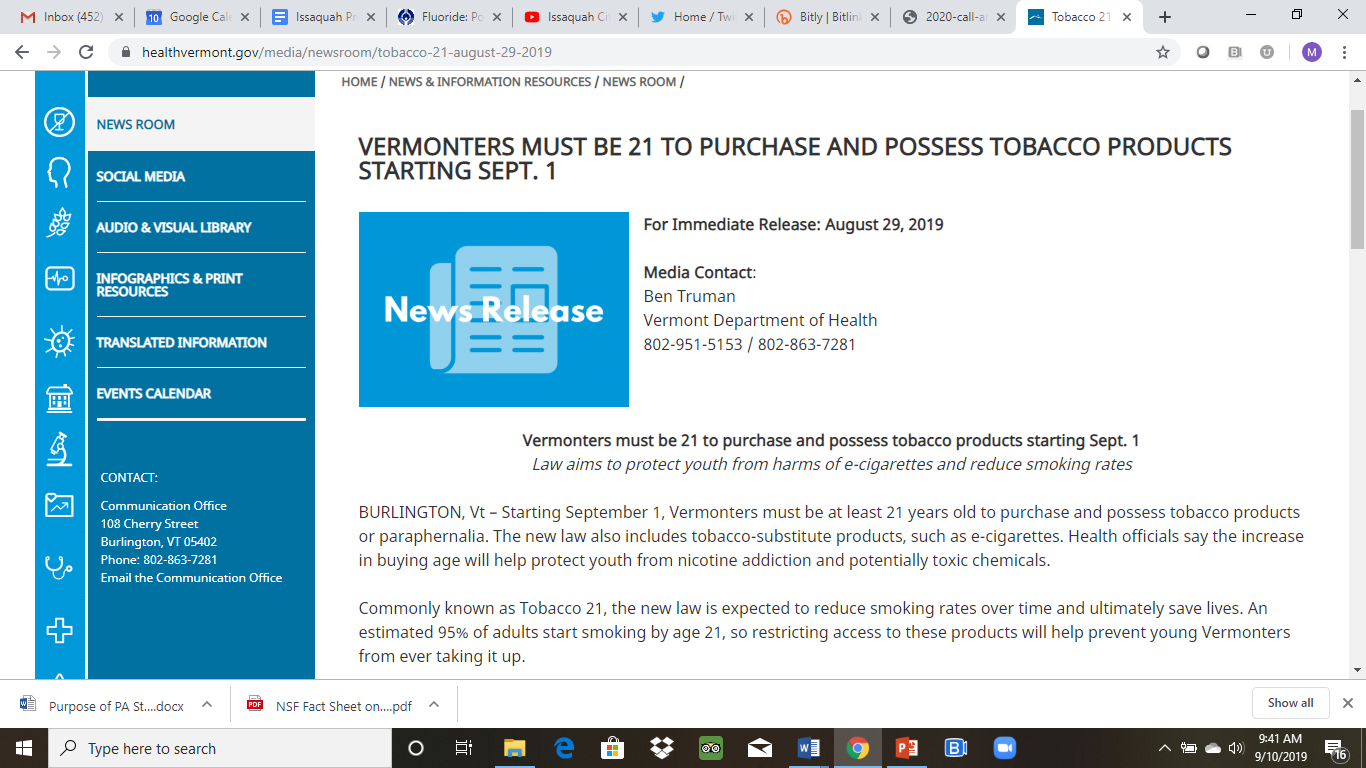 BURLINGTON, Vt – Starting September 1, Vermonters must be at least 21 years old to purchase and possess tobacco products or paraphernalia. The new law also includes tobacco-substitute products, such as e-cigarettes. Health officials say the increase in buying age will help protect youth from nicotine addiction and potentially toxic chemicals.

Commonly known as Tobacco 21, the new law is expected to reduce smoking rates over time and ultimately save lives. An estimated 95% of adults start smoking by age 21, so restricting access to these products will help prevent young Vermonters from ever taking it up.

“We’ve made great strides against tobacco use, but the popularity of e-cigarettes and vaping continues to skyrocket among our youth,” said Health Commissioner Mark Levine, MD. “We are also seeing evidence of increasing rates of health problems associated with vaping.”
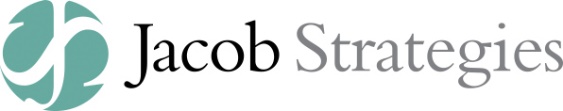 What makes something news?
Information that is new — something that just happened or is about to happen
Information that identifies a threat to lives, health or property
Information that affects more than a few people
Information about something happening in or near our community
Information that shatters assumptions
Information about famous people (the president, celebrities, etc.)
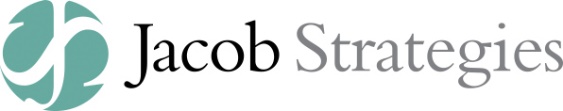 What makes something news?

Information that is new — something that just happened or is about to happen
Information that identifies a threat to lives, health or property
Information that affects more than a few people



Information about something happening in or near our community
Information that shatters assumptions
Information about famous people (the president, celebrities, etc.)
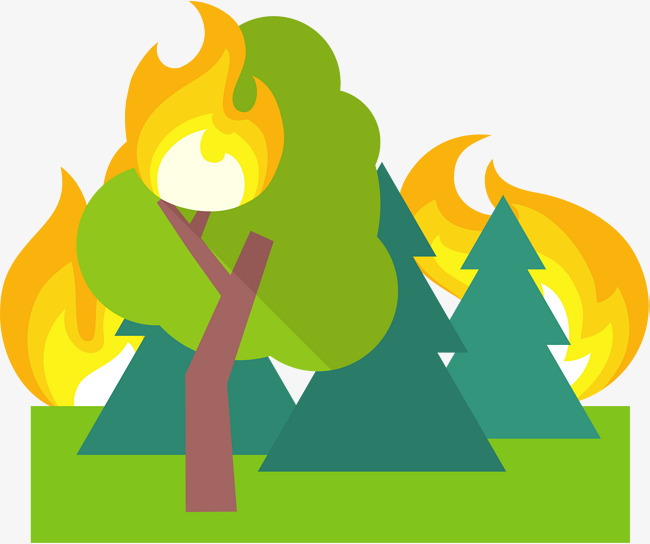 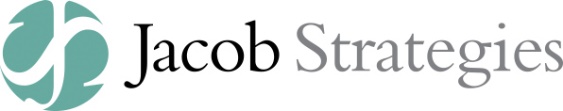 What makes something news?
Information that is new — something that just happened or is about to happen
Information that identifies a threat to lives, health or property
Information that affects more than a few people
Information about something happening in or near our community
Information that shatters assumptions
Information about famous people (the president, celebrities, etc.)
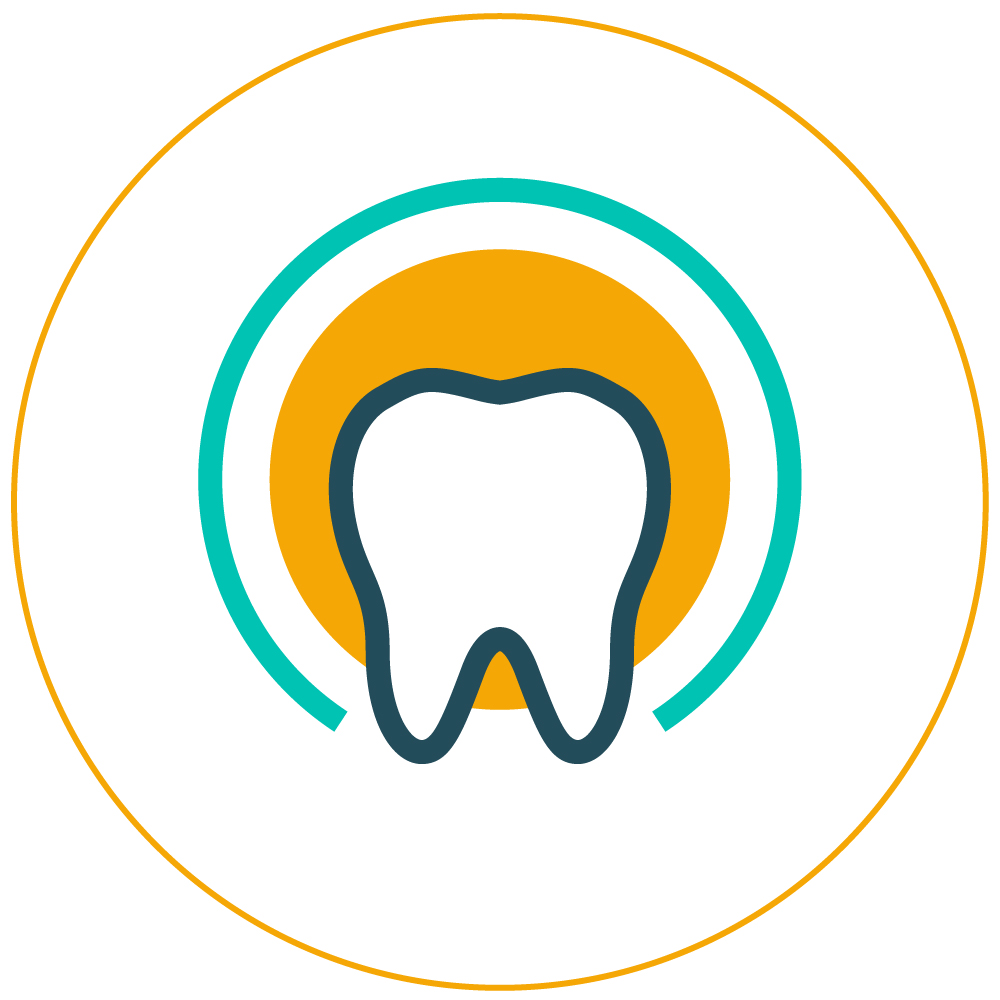 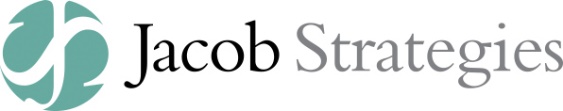 What makes something news?
Information that is new — something that just happened or is about to happen
Information that identifies a threat to lives, health or property
Information that affects more than a few people



Information about something happening in or near our community
Information that shatters assumptions
Information about famous people (the president, celebrities, etc.)
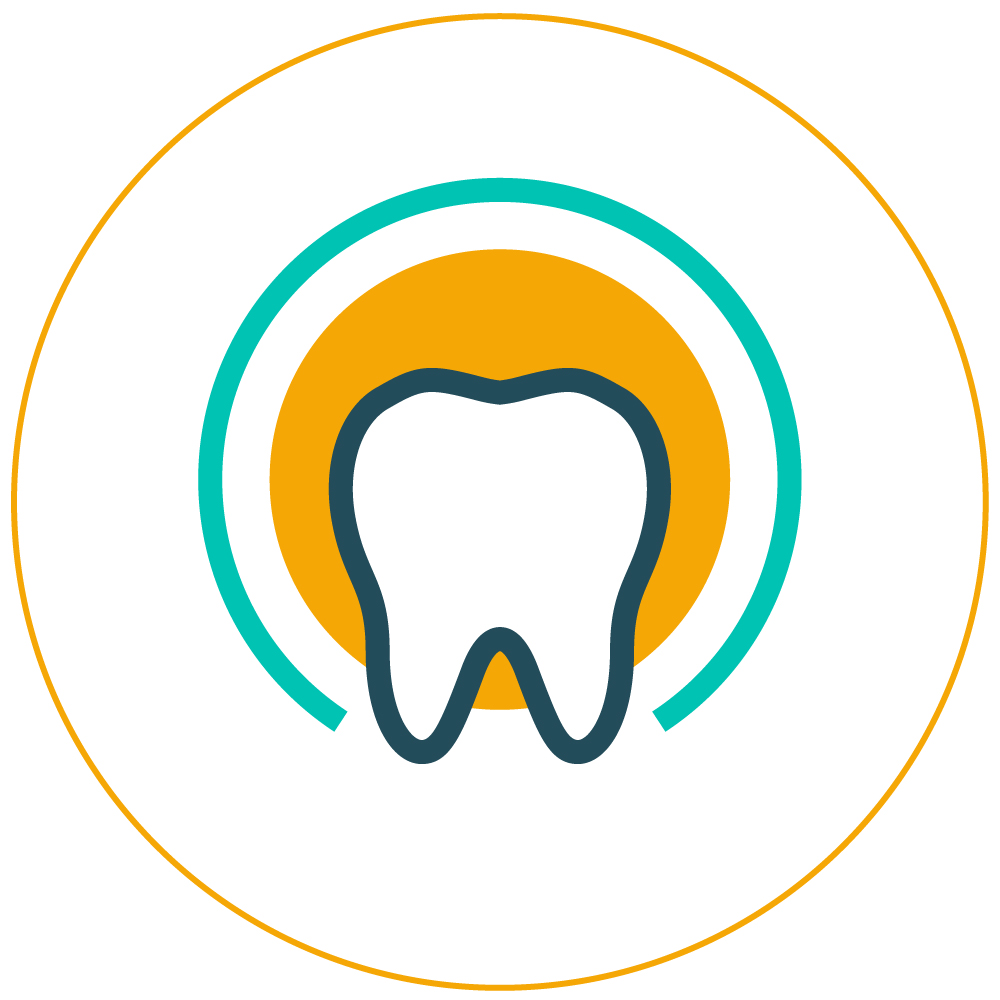 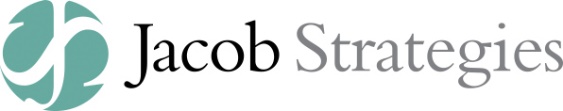 What makes something news?
Information that is new — something that just happened or is about to happen
Information that identifies a threat to lives, health or property
Information that affects more than a few people



Information about something happening in or near our community
Information that shatters assumptions
Information about famous people (the president, celebrities, etc.)
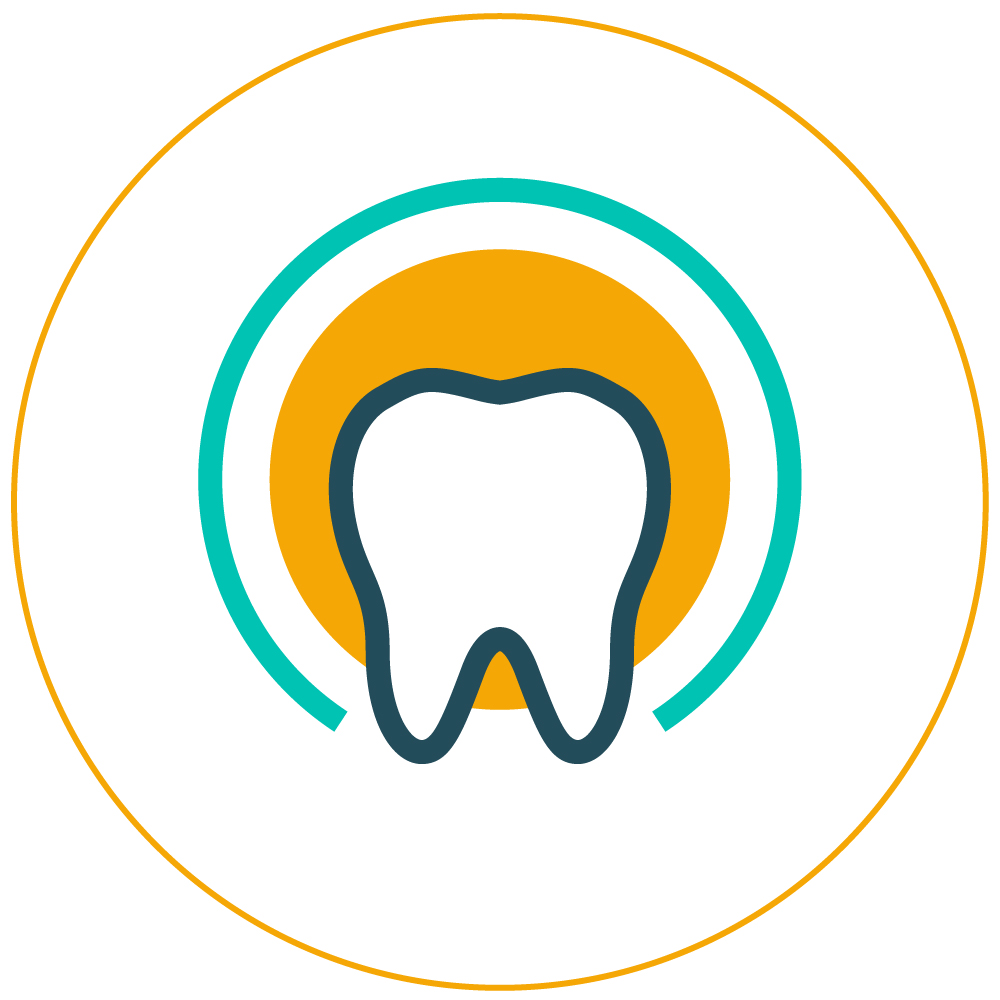 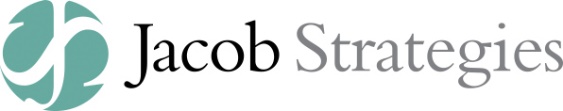 What makes something news?

Information that is new — something that just happened or is about to happen
Information that identifies a threat to lives, health or property
Information that affects more than a few people



Information about something happening in or near our community
Information that shatters assumptions
Information about famous people (the president, celebrities, etc.)
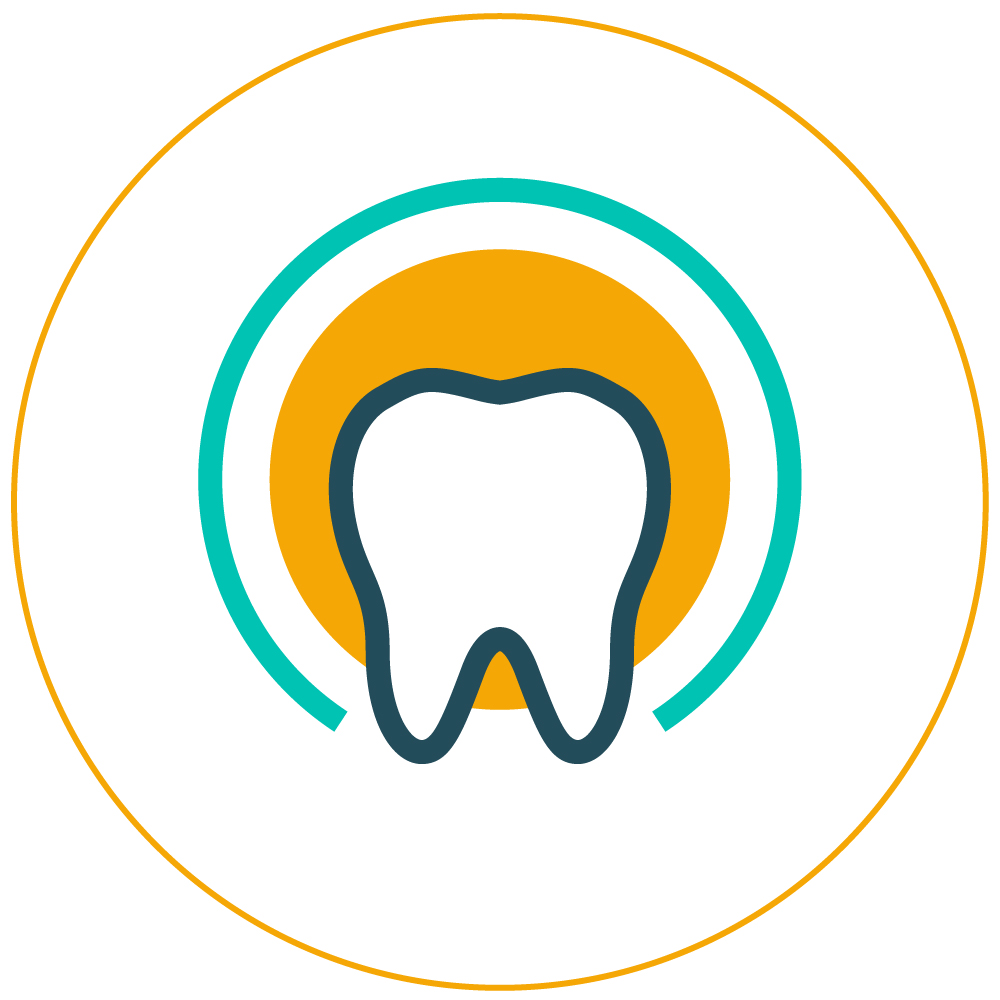 
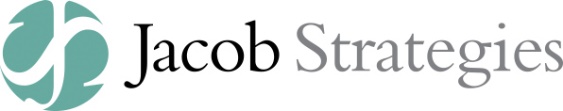 What can you share that is new?
Information that is new — something that just happened or something that is about to happen
Citing the observance of Children’s Dental Health Month (Feb 2020) is just a start.
Can you share new data or info showing the number of children locally who are getting the KOHA?
Are you using new or innovative strategies?
Are you working with new partners?
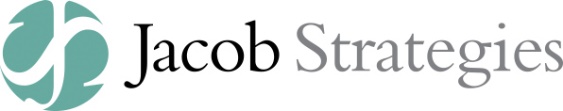 What assumption can you shatter?
Information that shatters assumptions
Share a fact or stat that may surprise reporters and the public: 
	Tooth decay is the most common 	chronic disease among children and 	teens.
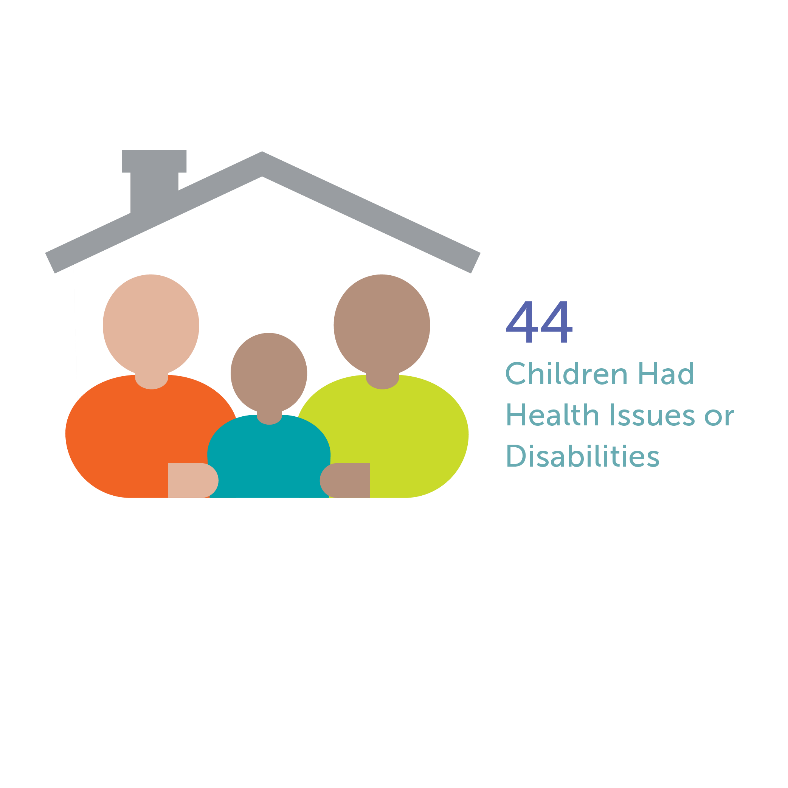 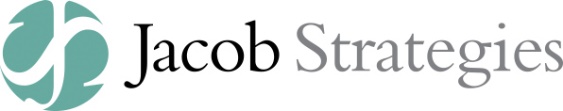 What assumption can you shatter?
Information that shatters assumptions
Share a fact or stat that may surprise reporters and the public:
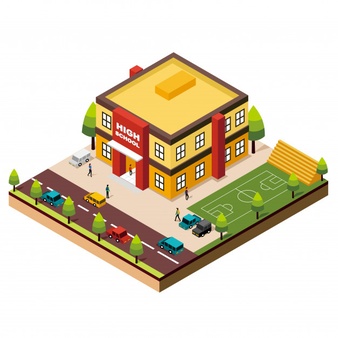 Dental problems are one of the leading reasons why children are absent from school.
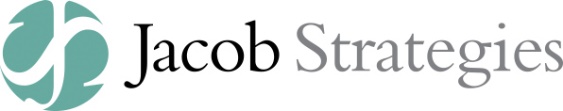 What assumption can you shatter?
Information that shatters assumptions
Share a fact or stat that may surprise reporters and the public:
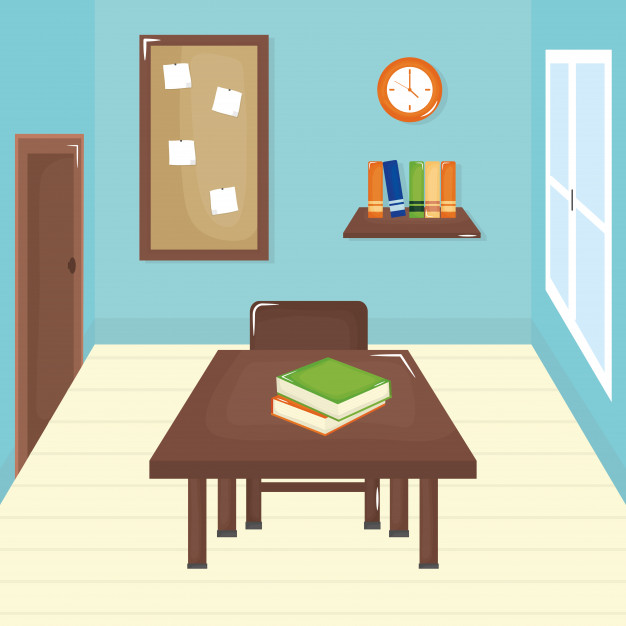 In a single school year, 504,000 California children missed at least one day of school because of a dental problem.
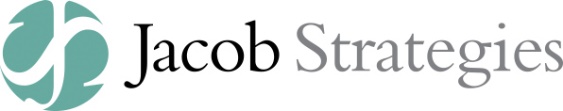 Check these boxes as early as possible
For Immediate Release	   Contact: Joan Morris at
Wed., January 30, 2020		   jmorris@madisonhealth.ca.gov
NEWS RELEASE
Madison Co. launches campaign to raise kids’ participation in kindergarten dental screening
Morganville, CA – The Centers for Disease and Prevention identifies tooth decay as the most common chronic disease among children and teens. To address this challenge locally, the Madison County Health Department is taking new steps to prevent cavities by making parents aware of California’s Kindergarten Oral Health Assessment (KOHA) requirement. These efforts are being launched in February to coincide with Children’s Dental Health Month.
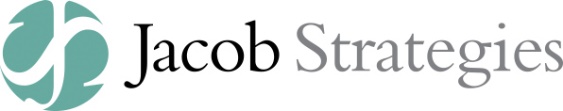 Check these boxes as early as possible
For Immediate Release	   Contact: Joan Morris at
Wed., January 30, 2020		   jmorris@madisonhealth.ca.gov
Identify what is new or timely about what you’re doing
NEWS RELEASE
Madison Co. launches campaign to raise kids’ participation in kindergarten dental screening
Morganville, CA – The Centers for Disease and Prevention identifies tooth decay as the most common chronic disease among children and teens. To address this challenge locally, the Madison County Health Department is taking new steps to prevent cavities by making parents aware of California’s Kindergarten Oral Health Assessment (KOHA) requirement. These efforts are being launched in February to coincide with Children’s Dental Health Month.
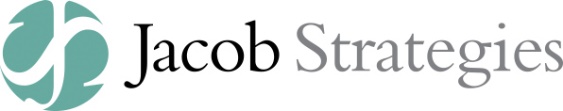 Check these boxes as early as possible
For Immediate Release	   Contact: Joan Morris at
Wed., January 30, 2020		   jmorris@madisonhealth.ca.gov
NEWS RELEASE
Madison Co. launches campaign to raise kids’ participation in kindergarten dental screening
Morganville, CA – The Centers for Disease and Prevention identifies tooth decay as the most common chronic disease among children and teens. To address this challenge locally, the Madison County Health Department is taking new steps to prevent cavities by making parents aware of California’s Kindergarten Oral Health Assessment (KOHA) requirement. These efforts are being launched in February to coincide with Children’s Dental Health Month.
Share a fact or statistic that may shatter assumptions
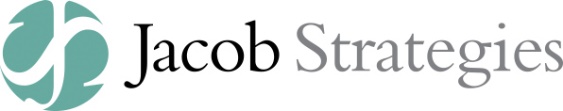 C-PAS: A structure for your message
CONTEXT
Why should I care?

PROBLEM
How does this affect our community?

ACTION
What are you doing?

SOLUTION
What are you doing?
Tooth decay is the most common chronic disease for children and teens — and millions of adults also suffer decay or toothaches.
In our county, poor oral health is holding back many adults and children from reaching their full potential.*
This is why we have developed a plan with new strategies that focus on prevention.
We firmly believe this plan will reduce tooth decay and make our county a healthier place.
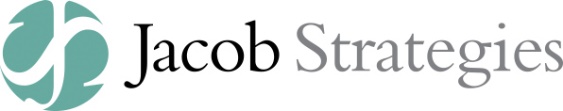 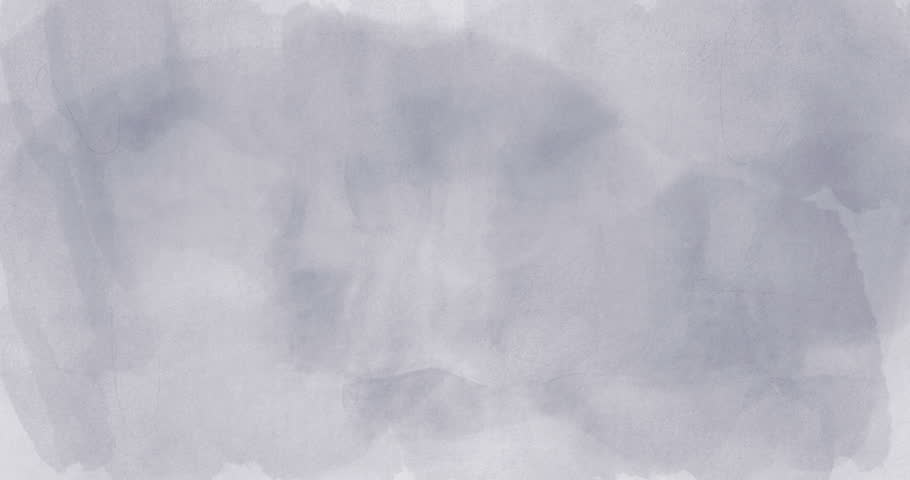 Recognizing
the media’s
bad news bias
Most news is bad news
Information that is new — something that just happened or is about to happen
Information that identifies a threat to lives, health or property
Information that affects more than a few people
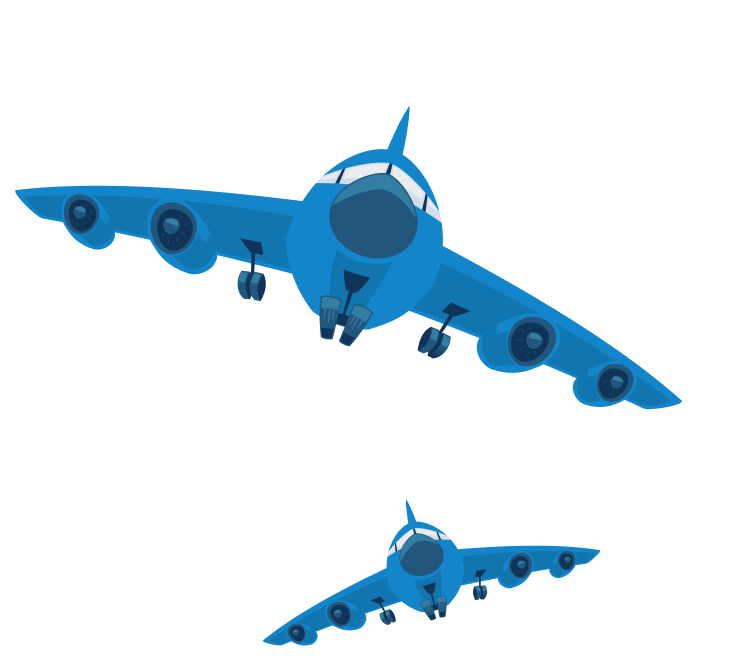 Information about something happening in or near our community
Information that shatters assumptions
Information about famous people (the president, celebrities, etc.)
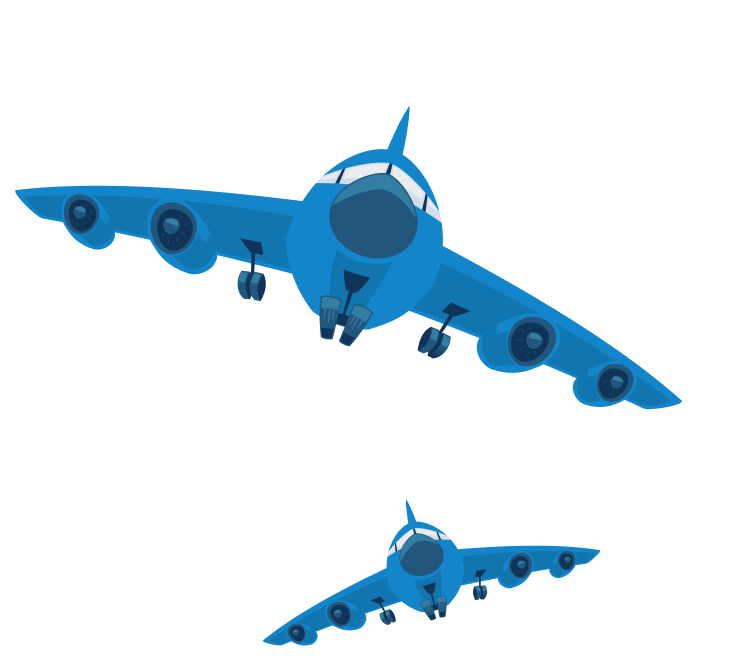 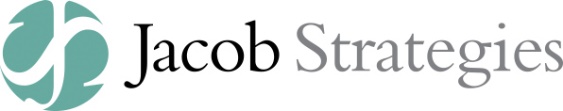 Most news is bad news
Information that is new — something that just happened or is about to happen
Information that identifies a threat to lives, health or property
Information that affects more than a few people
Information about something happening in or near our community
Information that shatters assumptions
Information about famous people (the president, celebrities, etc.)
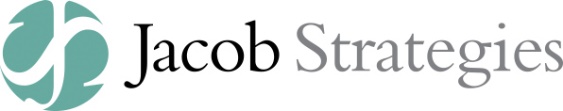 Most news is bad news
Information that is new — something that just happened or is about to happen
Information that identifies a threat to lives, health or property
Information that affects more than a few people
Information about something happening in or near our community
Information that shatters assumptions
Information about famous people (the president, celebrities, etc.)
3 in 4 children in our county did not receive a dental screening last year
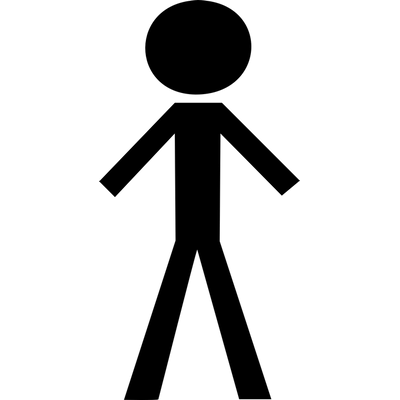 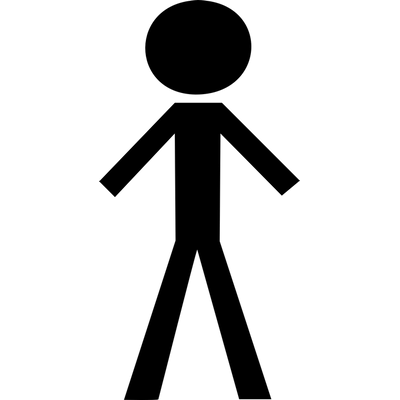 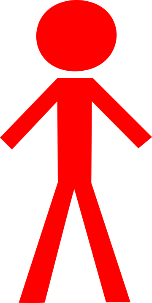 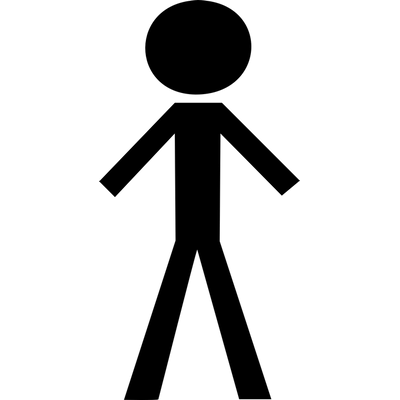 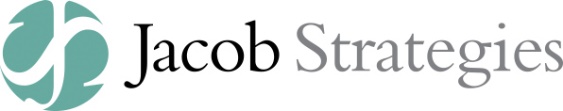 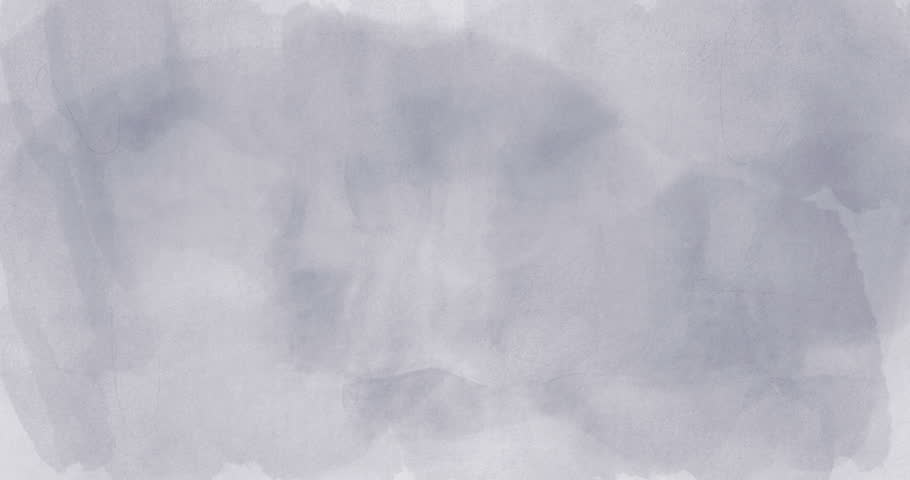 Putting a face
on the issue
of oral health
Putting a face on your issue
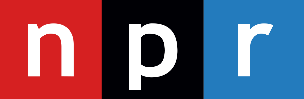 From Pain to Purpose: 5 Ways To Cope in The Wake of Trauma
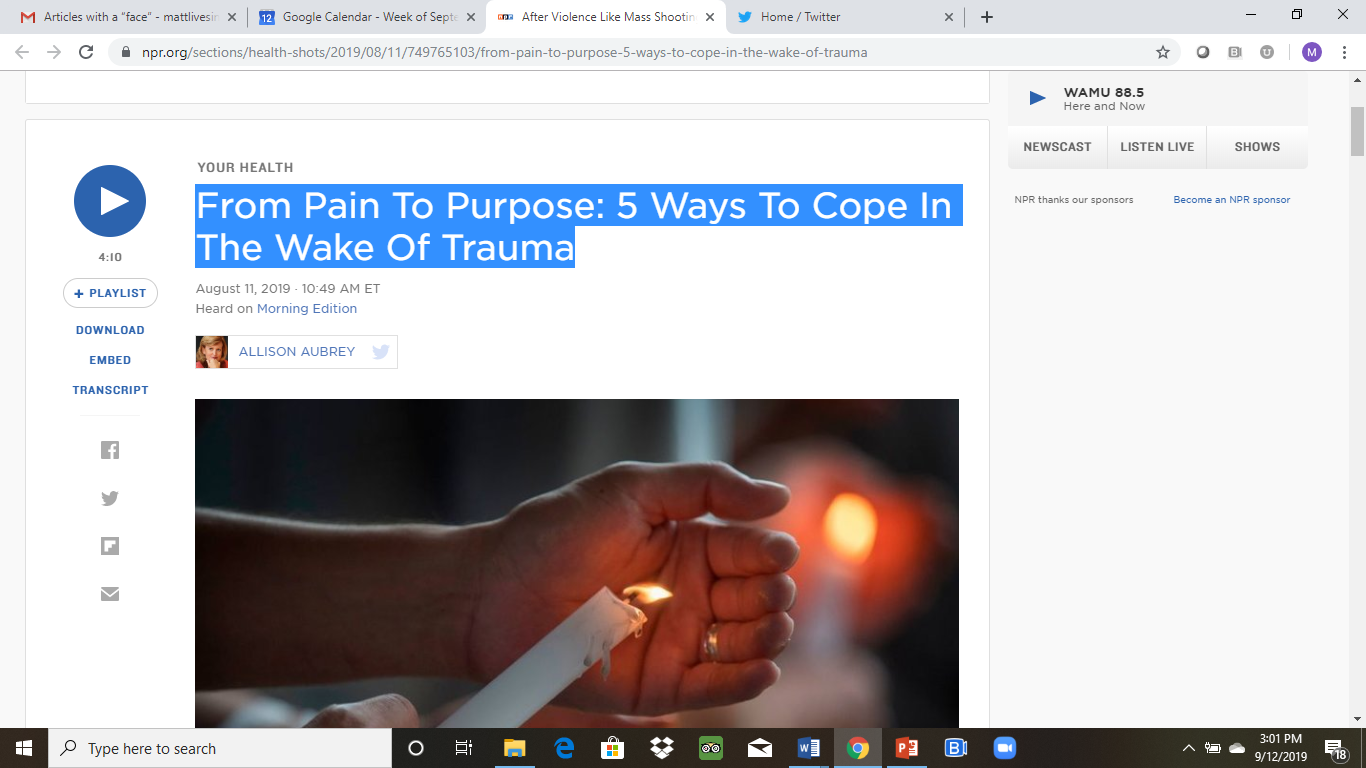 Could it happen here? It’s a question a lot of people ask in the wake of a traumatic event.
Even if you’re not directly connected to the events in El Paso, Gilroy or Dayton, chances are you’ve felt the weight of them.
     “People do feel traumatized,” says family therapist Jonathan Vickburg, of Cedars Sinai in Los Angeles. The idea that an act of violence could happen anywhere makes us anxious.
     Rian Finney, 16, knows the feeling of vulnerability all too well. He’s never witnessed a mass shooting, but he's grown up surrounded by violence. As a young kid in west Baltimore, he’d fall asleep to the sound of fire- works — or at least that’s what he thought.
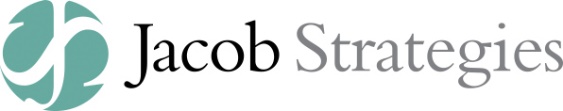 (Sources: Excerpts of articles appearing in NPR, Aug. 11, 2019 and the Washington Post, Sept. 8, 2019.)
Putting a face on your issue
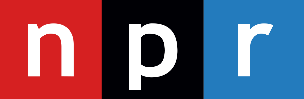 From Pain to Purpose: 5 Ways To Cope in The Wake of Trauma
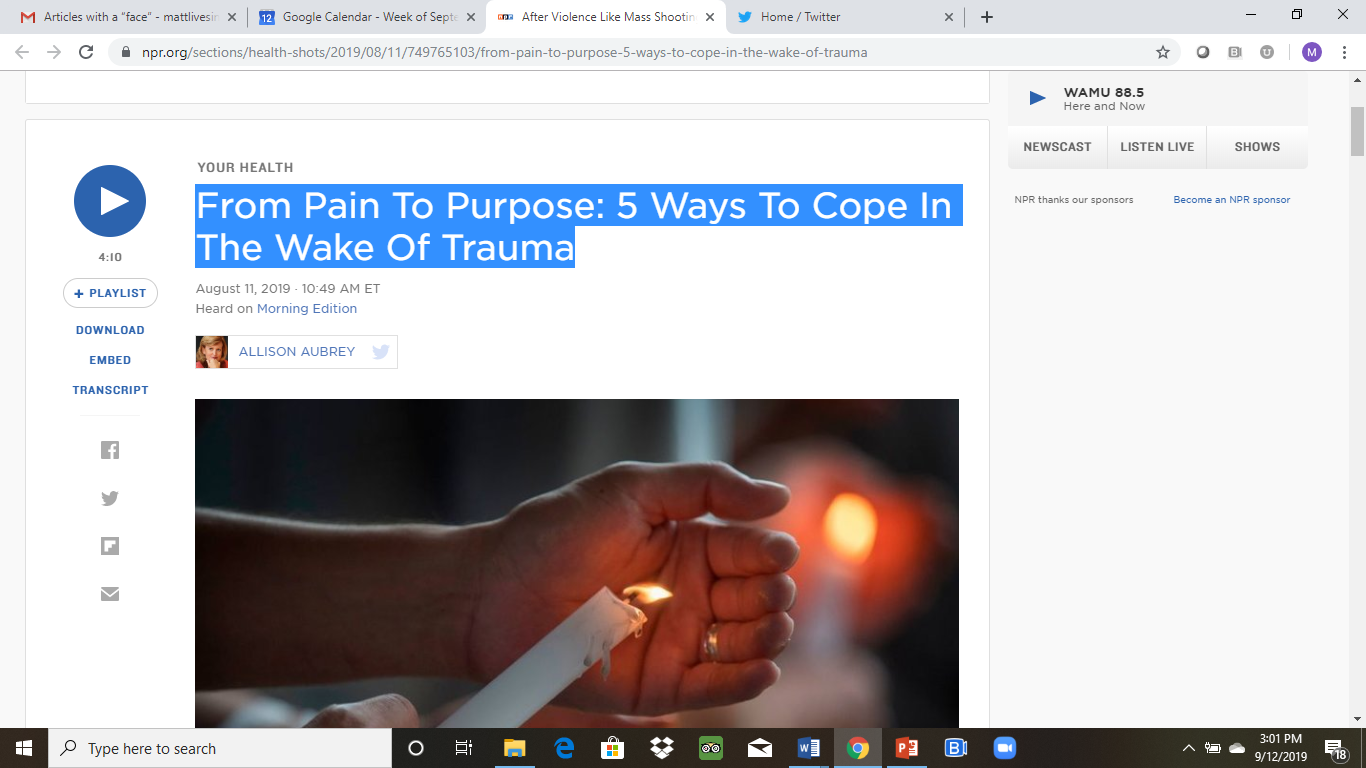 Could it happen here? It’s a question a lot of people ask in the wake of a traumatic event.
Even if you’re not directly connected to the events in El Paso, Gilroy or Dayton, chances are you’ve felt the weight of them.
     “People do feel traumatized,” says family therapist Jonathan Vickburg, of Cedars Sinai in Los Angeles. The idea that an act of violence could happen anywhere makes us anxious.
     Rian Finney, 16, knows the feeling of vulnerability all too well. He’s never witnessed a mass shooting, but he's grown up surrounded by violence. As a young kid in west Baltimore, he’d fall asleep to the sound of fire- works — or at least that’s what he thought.
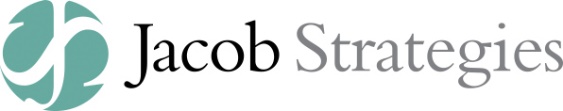 (Sources: Excerpts of articles appearing in NPR, Aug. 11, 2019 and the Washington Post, Sept. 8, 2019.)
Putting a face on your issue
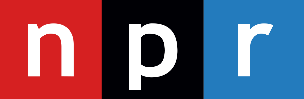 From Pain to Purpose: 5 Ways To Cope in The Wake of Trauma
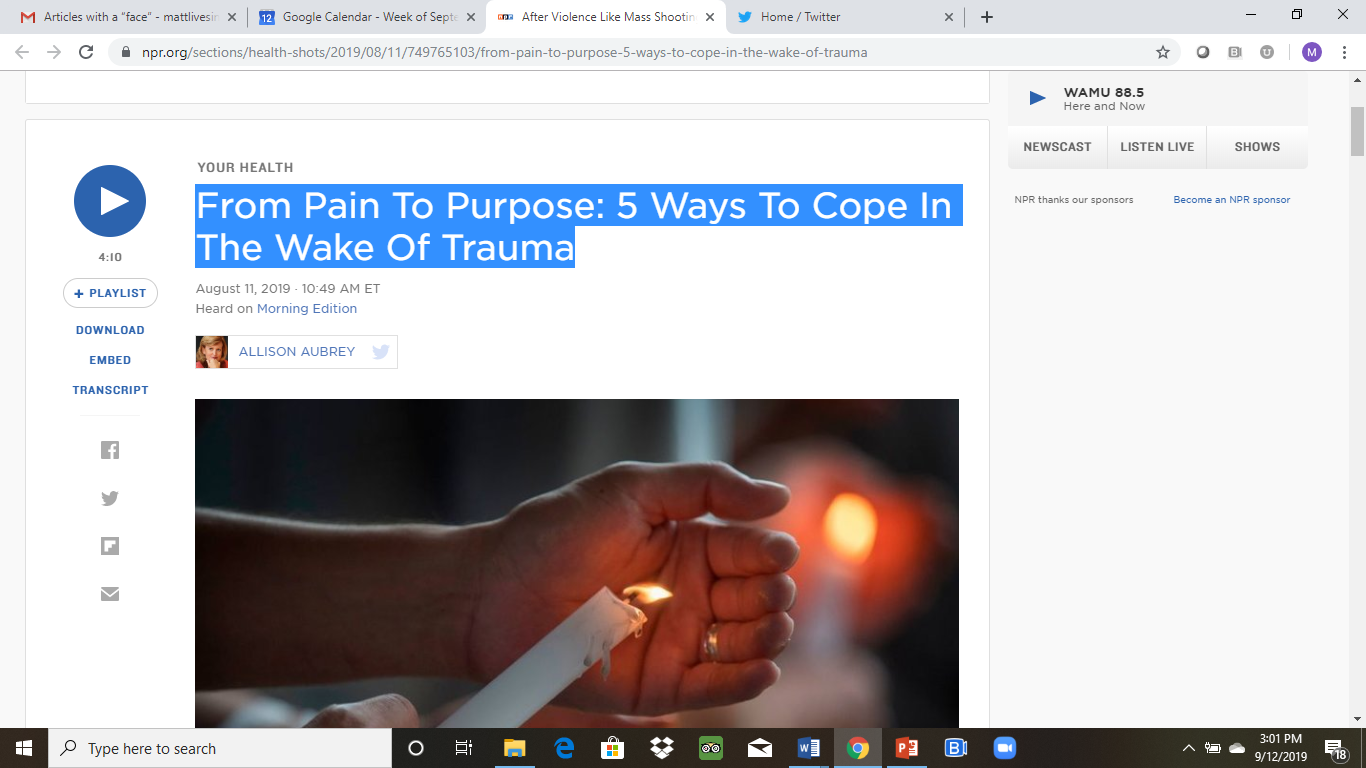 Could it happen here? It’s a question a lot of people ask in the wake of a traumatic event.
Even if you’re not directly connected to the events in El Paso, Gilroy or Dayton, chances are you’ve felt the weight of them.
     “People do feel traumatized,” says family therapist Jonathan Vickburg, of Cedars Sinai in Los Angeles. The idea that an act of violence could happen anywhere makes us anxious.
     Rian Finney, 16, knows the feeling of vulnerability all too well. He’s never witnessed a mass shooting, but he's grown up surrounded by violence. As a young kid in west Baltimore, he’d fall asleep to the sound of fire- works — or at least that’s what he thought.
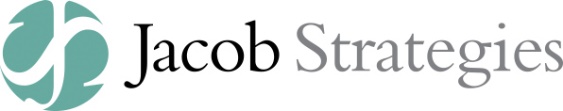 (Sources: Excerpts of articles appearing in NPR, Aug. 11, 2019 and the Washington Post, Sept. 8, 2019.)
Putting a face on your issue
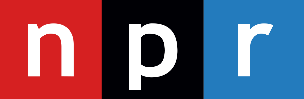 From Pain to Purpose: 5 Ways To Cope in The Wake of Trauma
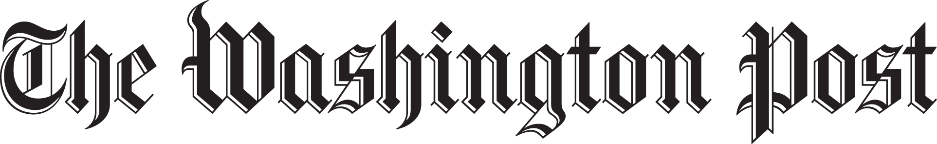 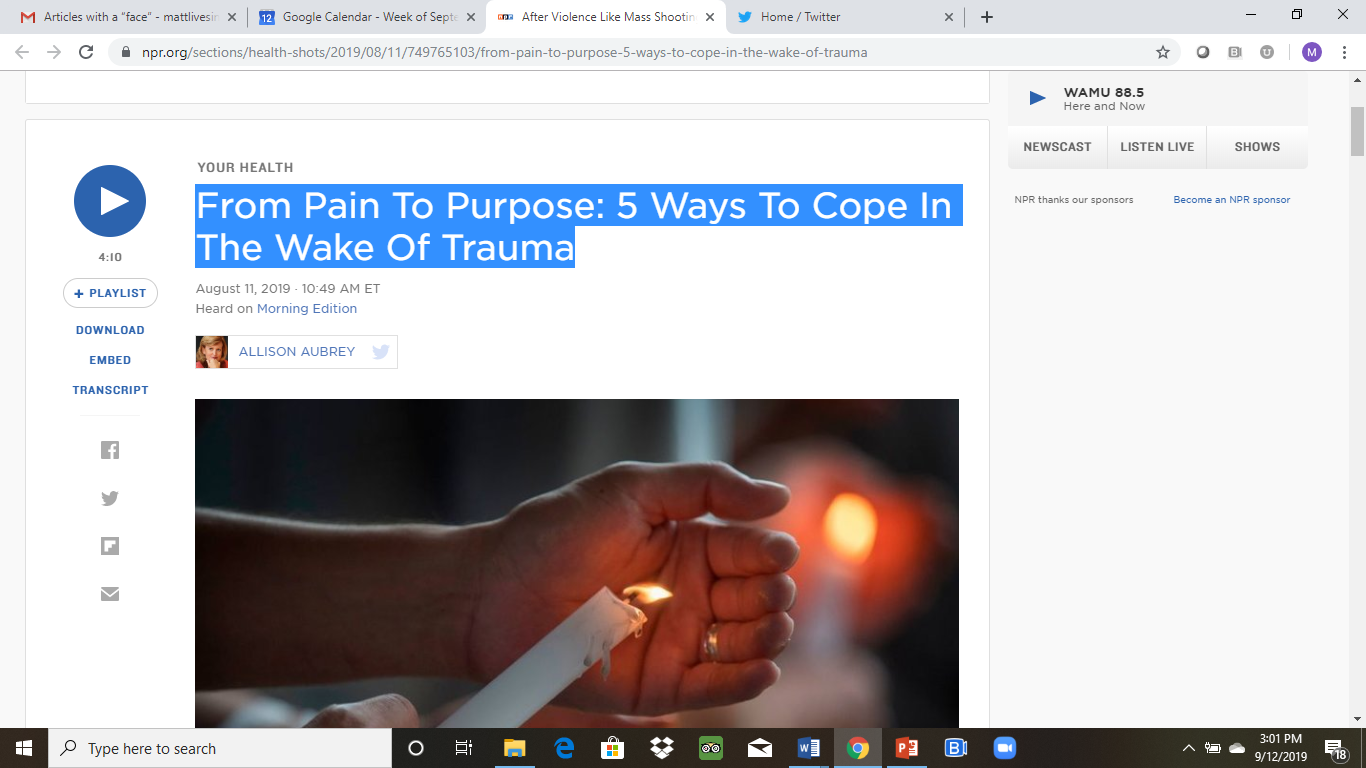 Insured and uninsured line up at free care clinic
Could it happen here? It’s a question a lot of people ask in the wake of a traumatic event.
Even if you’re not directly connected to the events in El Paso, Gilroy or Dayton, chances are you’ve felt the weight of them.
     “People do feel traumatized,” says family therapist Jonathan Vickburg, of Cedars Sinai in Los Angeles. The idea that an act of violence could happen anywhere makes us anxious.
     Rian Finney, 16, knows the feeling of vulnerability all too well. He’s never witnessed a mass shooting, but he's grown up surrounded by violence. As a young kid in west Baltimore, he’d fall asleep to the sound of fire- works — or at least that’s what he thought.
BALTIMORE – As the sun rose Saturday, Deloros Connolly stood in line outside a public school here clutching a numbered ticket. Connolly, 61, who has health insurance, was waiting to enter a clinic offering free medical and dental care.
      “She’s playing with me now,” Connolly said, fidgeting as a uniformed woman at the entrance to Pimlico Elementary & Middle School repeatedly called out No. 92 in English and Spanish. Connolly was No. 93.
       Dental care was dropped from her Medicaid coverage  this  year,  Connolly   said,   and  her  plan
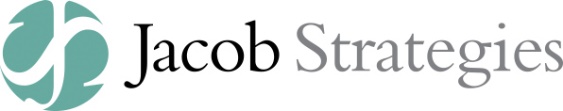 Putting a face on your issue
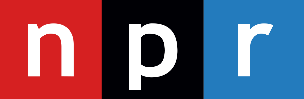 From Pain to Purpose: 5 Ways To Cope in The Wake of Trauma
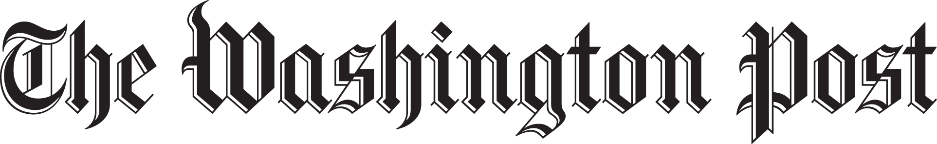 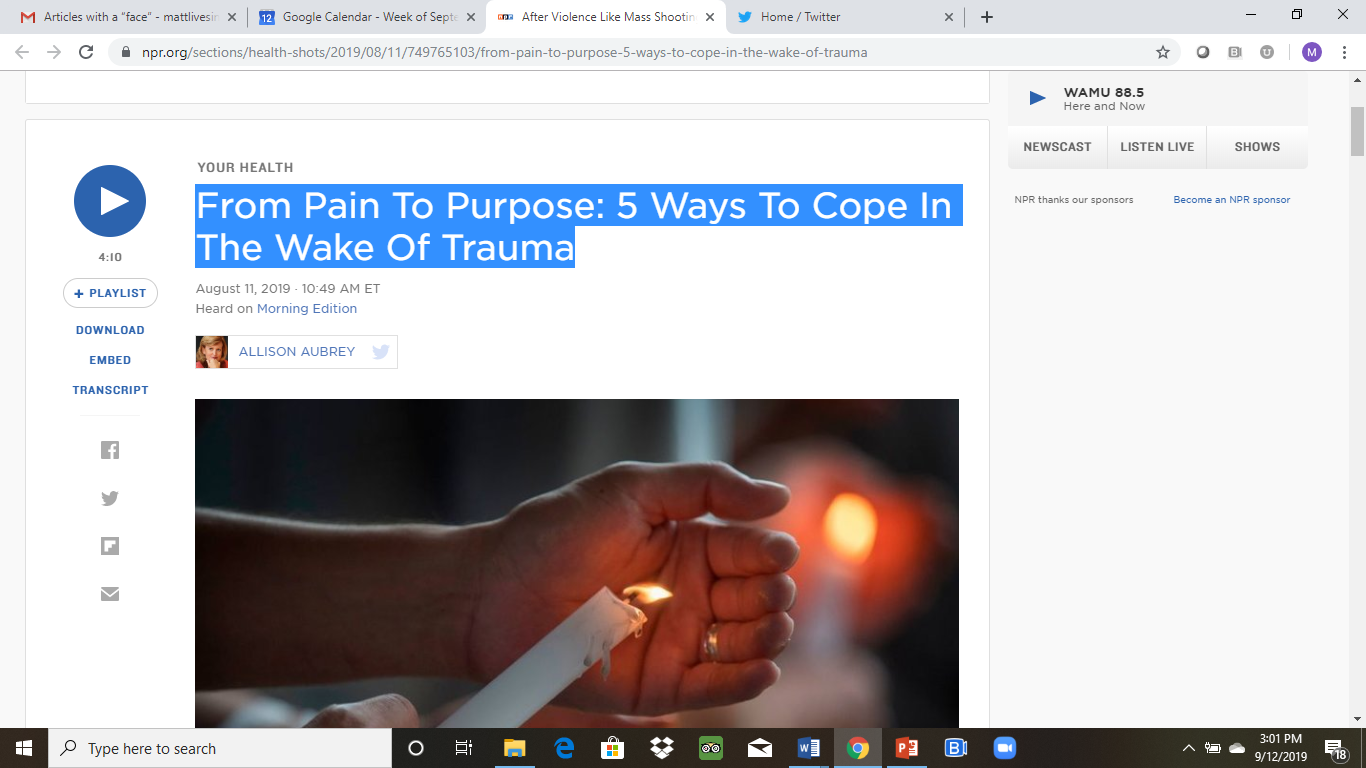 Insured and uninsured line up at free care clinic
Could it happen here? It’s a question a lot of people ask in the wake of a traumatic event.
Even if you’re not directly connected to the events in El Paso, Gilroy or Dayton, chances are you’ve felt the weight of them.
     “People do feel traumatized,” says family therapist Jonathan Vickburg, of Cedars Sinai in Los Angeles. The idea that an act of violence could happen anywhere makes us anxious.
     Rian Finney, 16, knows the feeling of vulnerability all too well. He’s never witnessed a mass shooting, but he's grown up surrounded by violence. As a young kid in west Baltimore, he’d fall asleep to the sound of fire- works — or at least that’s what he thought.
BALTIMORE – As the sun rose Saturday, Deloros Connolly stood in line outside a public school here clutching a numbered ticket. Connolly, 61, who has health insurance, was waiting to enter a clinic offering free medical and dental care.
      “She’s playing with me now,” Connolly said, fidgeting as a uniformed woman at the entrance to Pimlico Elementary & Middle School repeatedly called out No. 92 in English and Spanish. Connolly was No. 93.
       Dental care was dropped from her Medicaid coverage  this  year,  Connolly   said,   and  her  plan
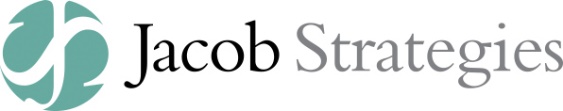 Putting a face on your issue
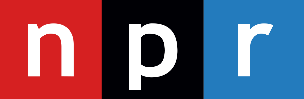 From Pain to Purpose: 5 Ways To Cope in The Wake of Trauma
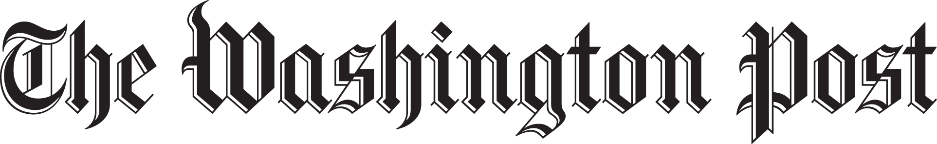 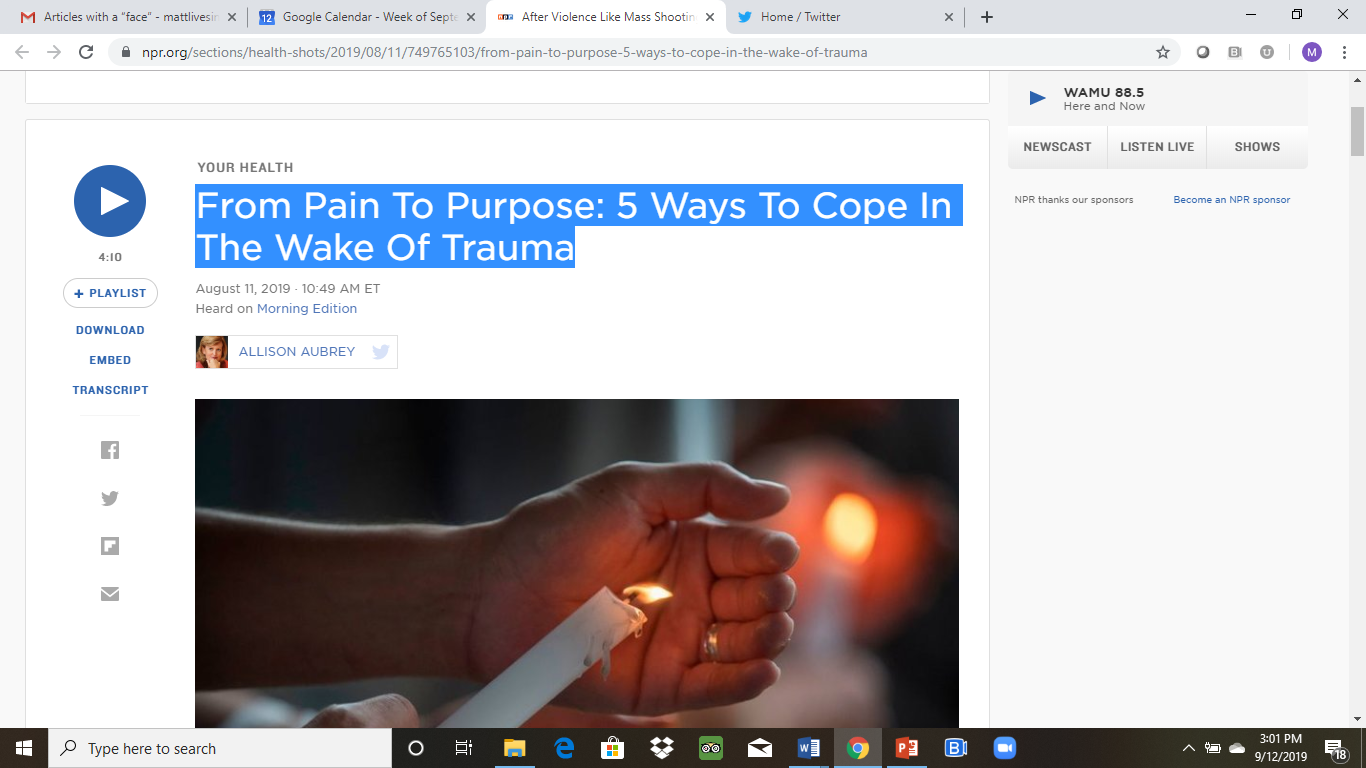 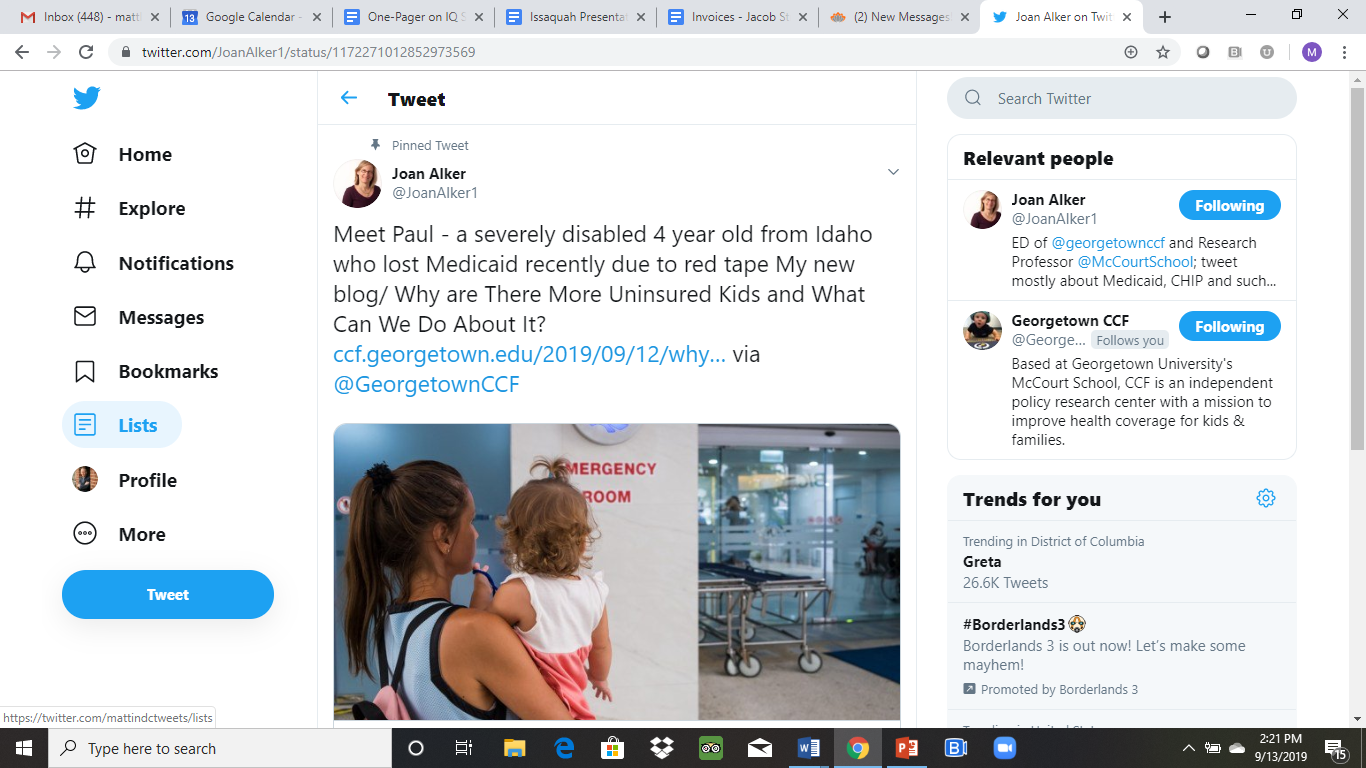 Insured and uninsured line up at free care clinic
Could it happen here? It’s a question a lot of people ask in the wake of a traumatic event.
Even if you’re not directly connected to the events in El Paso, Gilroy or Dayton, chances are you’ve felt the weight of them.
     “People do feel traumatized,” says family therapist Jonathan Vickburg, of Cedars Sinai in Los Angeles. The idea that an act of violence could happen anywhere makes us anxious.
     Rian Finney, 16, knows the feeling of vulnerability all too well. He’s never witnessed a mass shooting, but he's grown up surrounded by violence. As a young kid in west Baltimore, he’d fall asleep to the sound of fire- works — or at least that’s what he thought.
BALTIMORE – As the sun rose Saturday, Deloros Connolly stood in line outside a public school here clutching a numbered ticket. Connolly, 61, who has health insurance, was waiting to enter a clinic offering free medical and dental care.
      “She’s playing with me now,” Connolly said, fidgeting as a uniformed woman at the entrance to Pimlico Elementary & Middle School repeatedly called out No. 92 in English and Spanish. Connolly was No. 93.
       Dental care was dropped from her Medicaid coverage  this  year,  Connolly   said,   and  her  plan
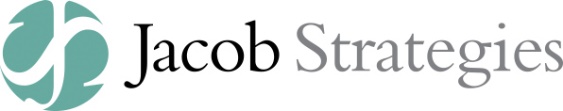 Putting a face on your issue
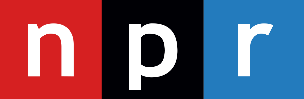 From Pain to Purpose: 5 Ways To Cope in The Wake of Trauma
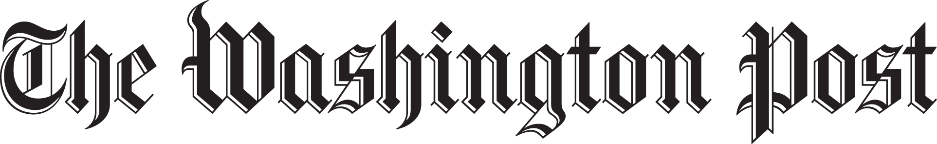 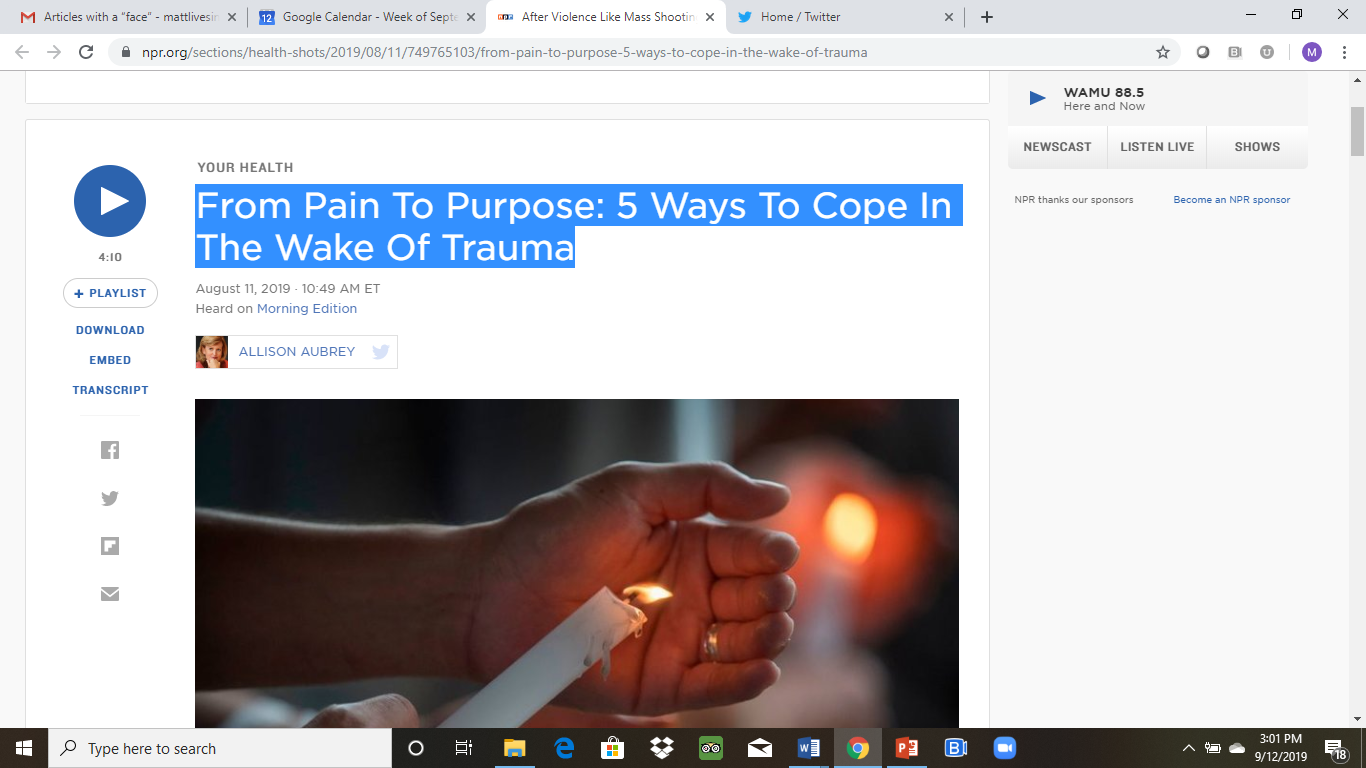 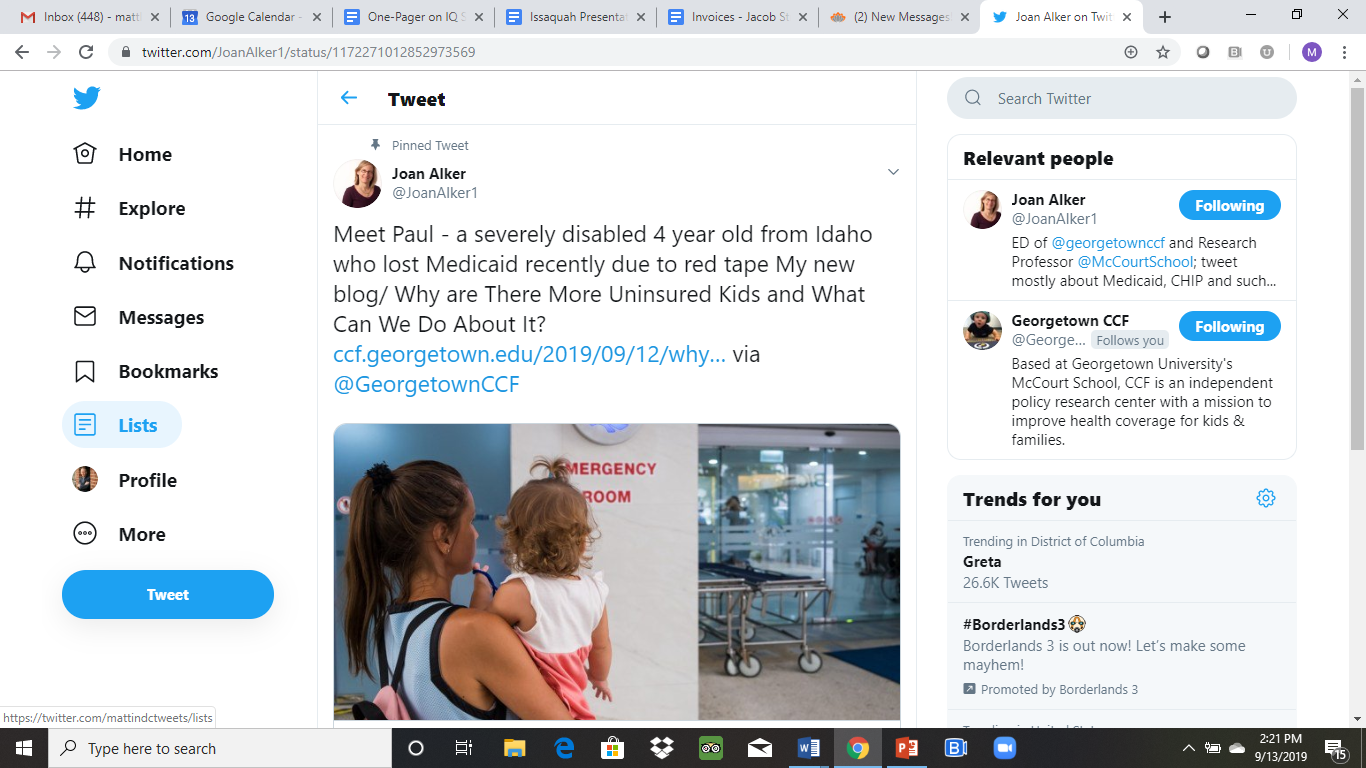 Insured and uninsured line up at free care clinic
Could it happen here? It’s a question a lot of people ask in the wake of a traumatic event.
Even if you’re not directly connected to the events in El Paso, Gilroy or Dayton, chances are you’ve felt the weight of them.
     “People do feel traumatized,” says family therapist Jonathan Vickburg, of Cedars Sinai in Los Angeles. The idea that an act of violence could happen anywhere makes us anxious.
     Rian Finney, 16, knows the feeling of vulnerability all too well. He’s never witnessed a mass shooting, but he's grown up surrounded by violence. As a young kid in west Baltimore, he’d fall asleep to the sound of fire- works — or at least that’s what he thought.
BALTIMORE – As the sun rose Saturday, Deloros Connolly stood in line outside a public school here clutching a numbered ticket. Connolly, 61, who has health insurance, was waiting to enter a clinic offering free medical and dental care.
      “She’s playing with me now,” Connolly said, fidgeting as a uniformed woman at the entrance to Pimlico Elementary & Middle School repeatedly called out No. 92 in English and Spanish. Connolly was No. 93.
       Dental care was dropped from her Medicaid coverage  this  year,  Connolly   said,   and  her  plan
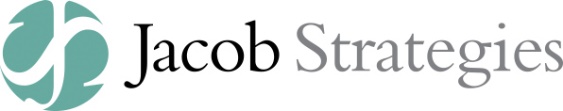 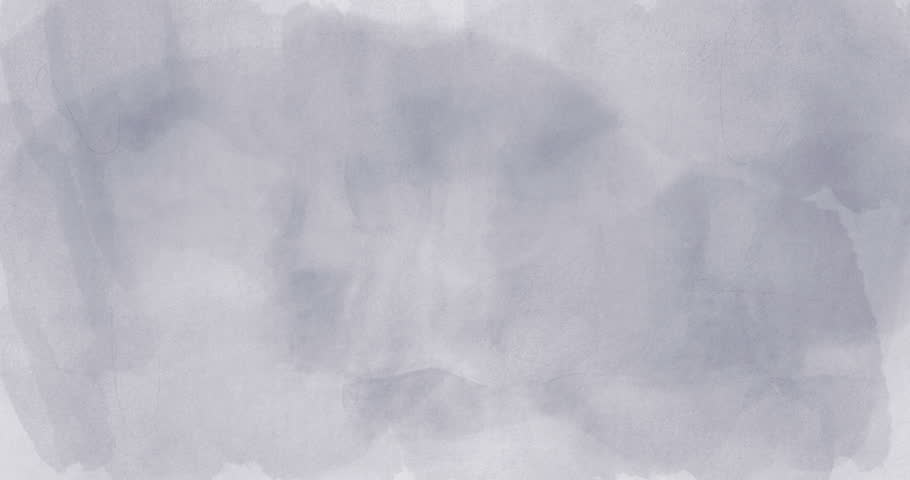 10 tips for
successful
media outreach
10 tips for successful media outreach
Review your local media list. Reporters come and go. Work with your communications staff to make sure your list is updated. Don’t overlook bloggers, radio show hosts and others.
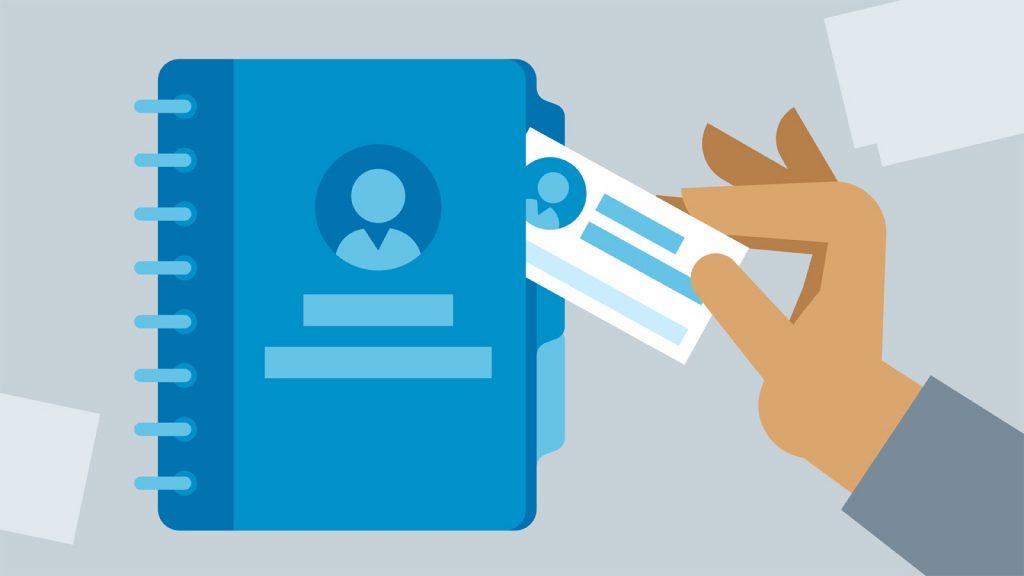 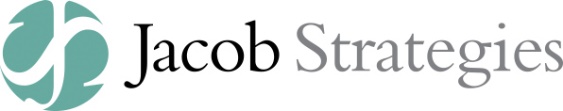 10 tips for successful media outreach
Review your local media list.
Get familiar with key media people. Skim the articles they’ve written recently so you know what topics they have covered
and how they tend to write about them.
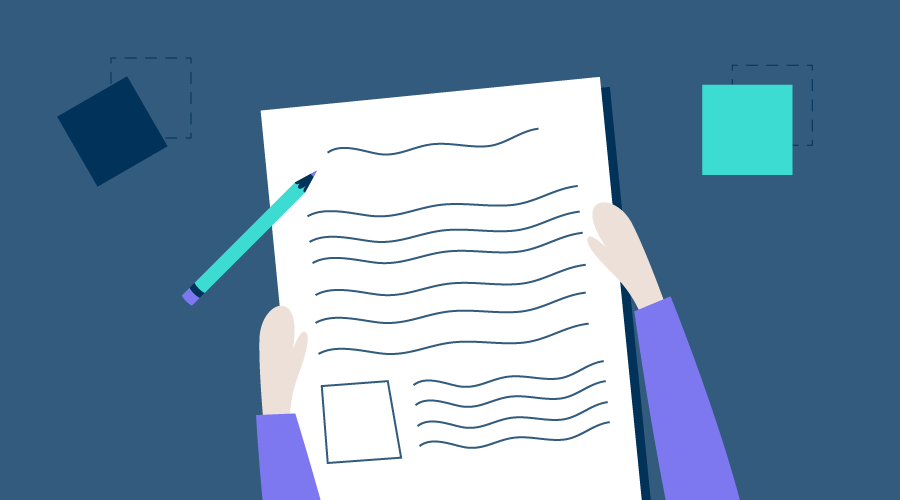 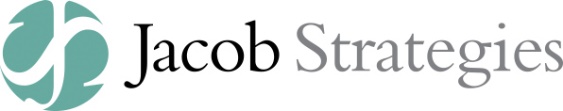 10 tips for successful media outreach
Review your local media list.
Get familiar with key media people.
Decide what your media pitch is. In other words, what 2-3 sentences can you use to encourage media interest. What are you sharing that their readers or listeners will care about?
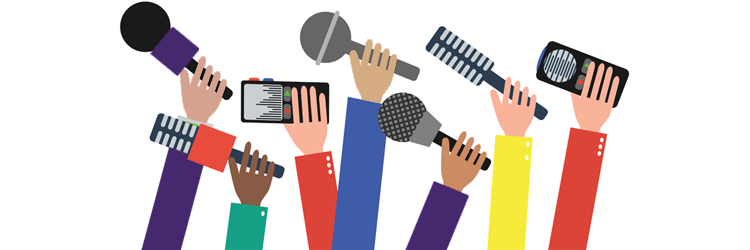 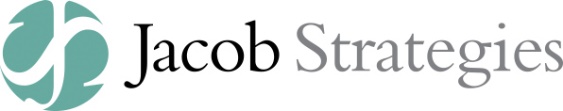 10 tips for successful media outreach
Review your local media list.
Get familiar with key media people.
Decide what your media pitch is.
Find a parent, dentist or another key person who can be interviewed.  This will require some brainstorming with your colleagues. Reporters love to connect an issue with the real people who are affected.
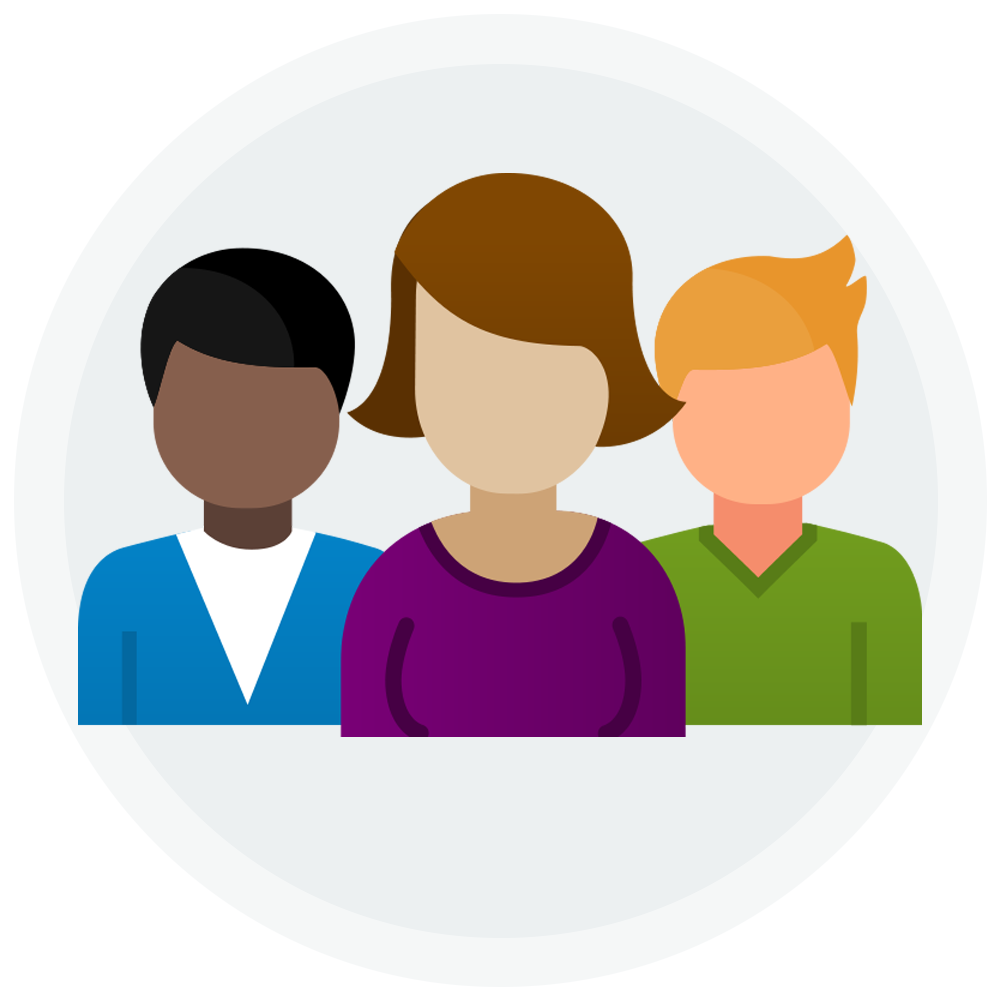 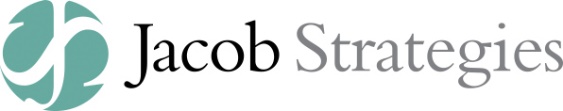 10 tips for successful media outreach
Review your local media list.
Get familiar with key media people.
Decide what your media pitch is.
Find a parent, dentist, or another key person who can be interviewed.
Decide whether holding a news conference or real-time event makes sense. Unless you have an interesting visual, TV reporters won’t show up.
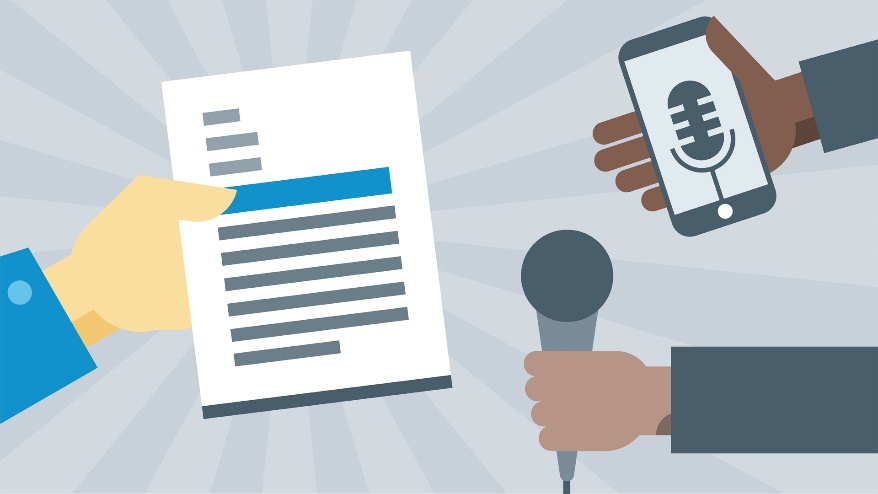 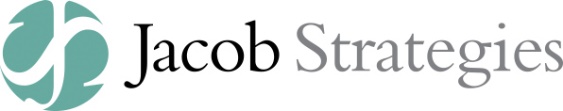 10 tips for successful media outreach
Choose a date/time for your news release or media event. Find a date that works for all of your key people. Avoid Mondays or Fridays.
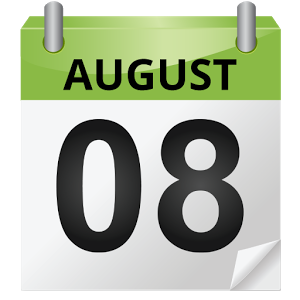 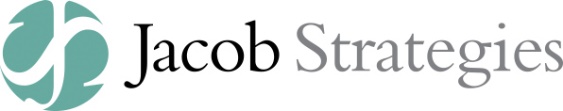 10 tips for successful media outreach
Choose a date/time for your news release or media event.
Draft the news release and other materials you will need. This includes talking points for your speakers or interviewees. Leave yourself ample time to run your content past everyone who needs to sign off.
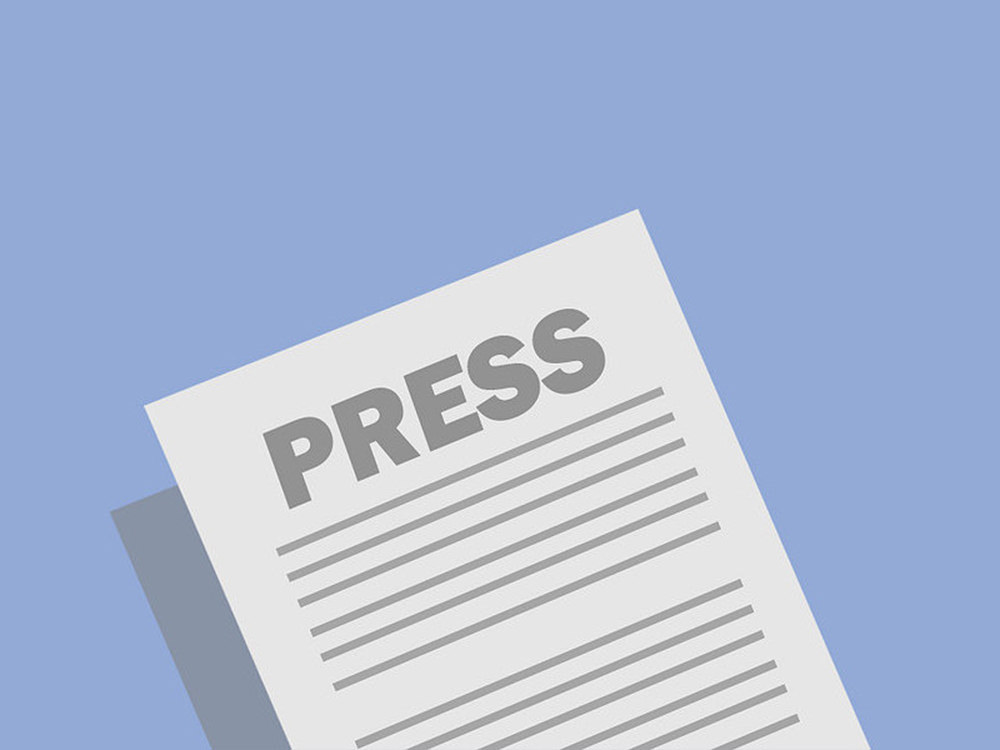 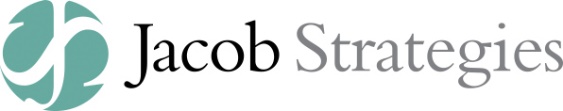 10 tips for successful media outreach
Choose a date/time for your news release or media event.
Draft the news release and other materials you will need.
Prep your speakers or interview subjects. Test their ability to stay on message by asking them the questions you expect reporters to ask.  Encourage them to avoid clinical terms and jargon.
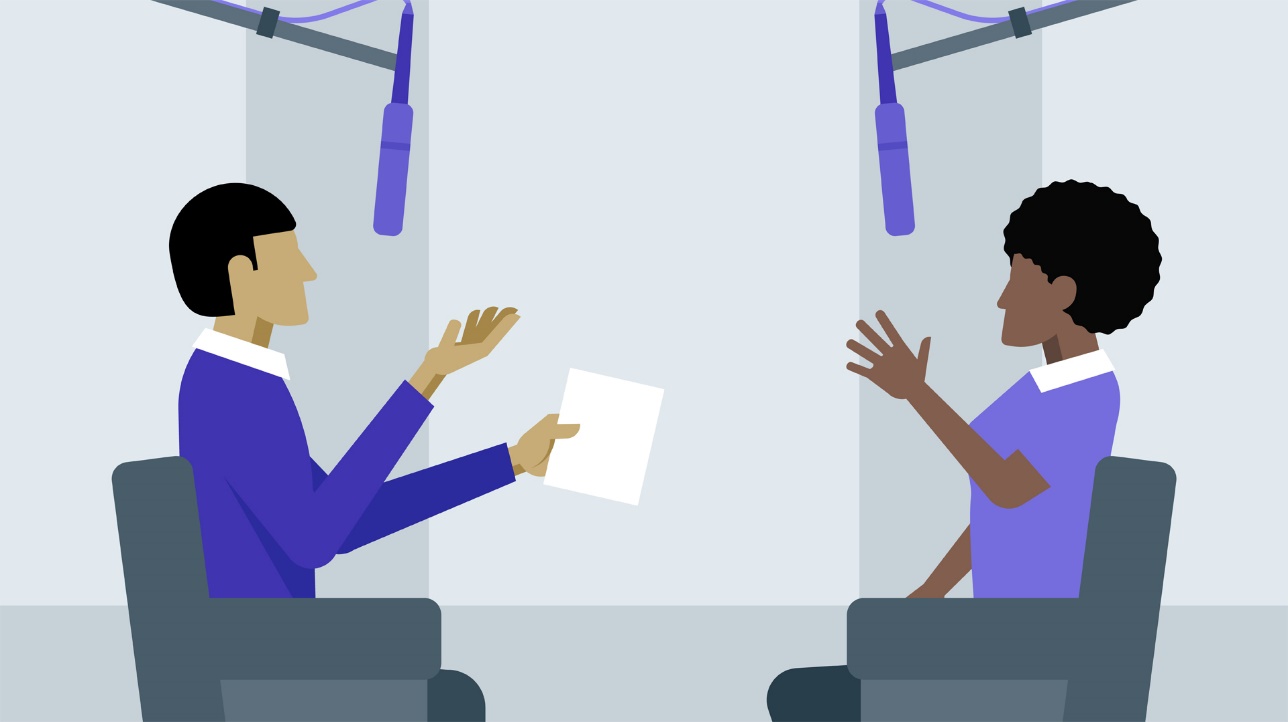 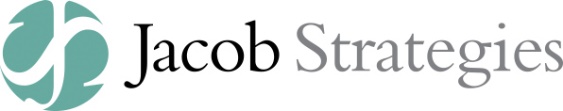 10 tips for successful media outreach
Choose a date/time for your news release or media event.
Draft the news release and other materials you will need.
Prep your speakers or interview subjects. Test their ability to stay on message by asking them the questions you expect reporters to ask.  Encourage them to avoid clinical terms and jargon.
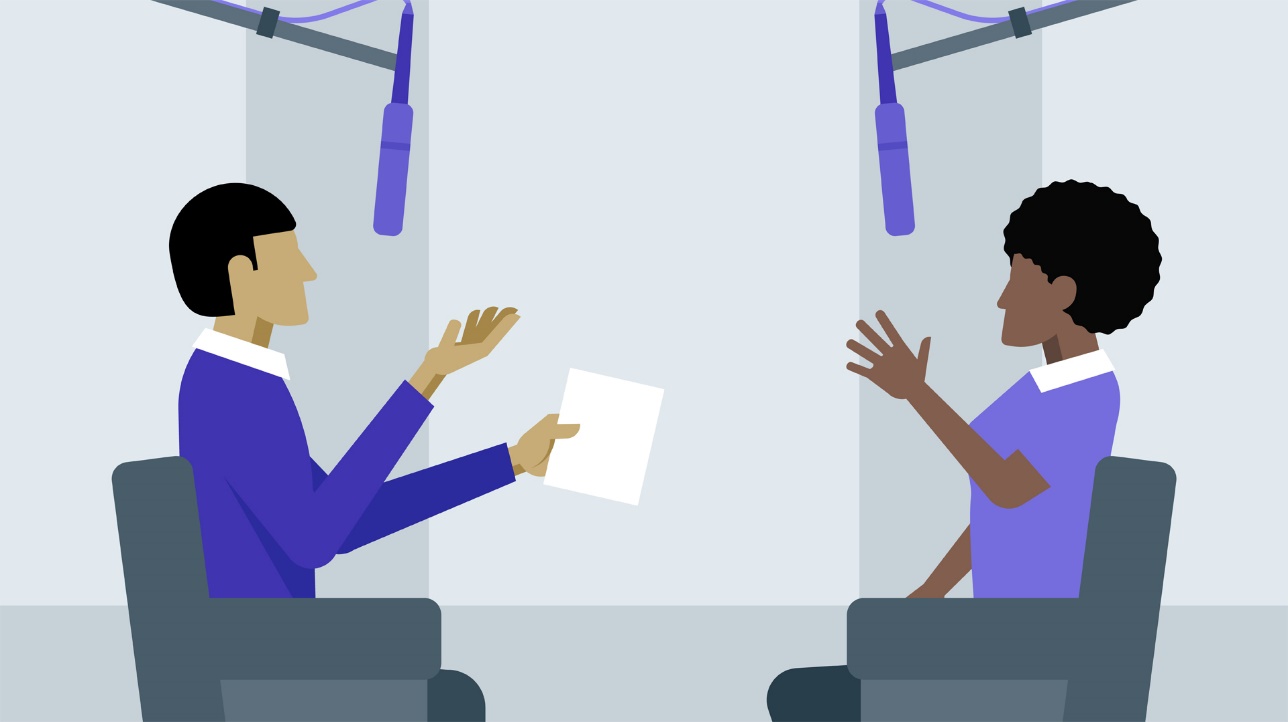 Be ready for the “responsibility” question
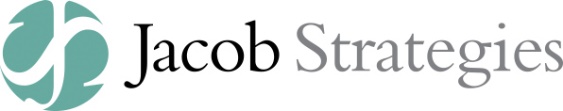 10 tips for successful media outreach
Choose a date/time for your news release or media event.
Draft the news release and other materials you will need.
Prep your speakers or interview subjects.
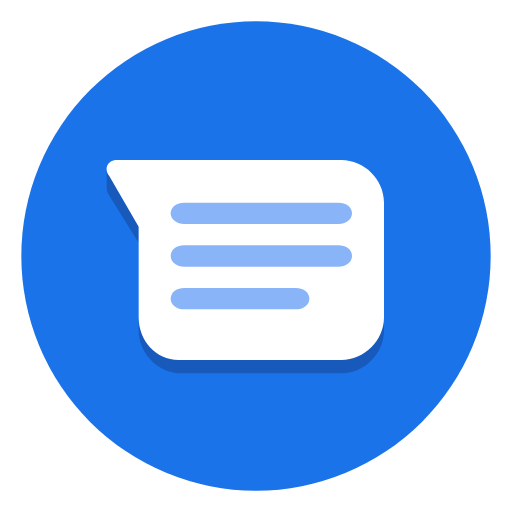 Create sample messages for social media. These will help reinforce your message. These messages should be shared with partners and supporters at least 4-5 days ahead of time. Choose your hashtags strategically.
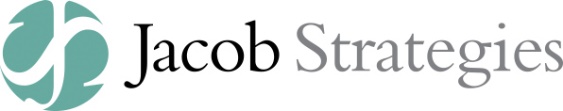 10 tips for successful media outreach
Choose a date/time for your news release or media event.
Draft the news release and other materials you will need.
Prep your speakers or interview subjects.
Create sample messages for social media.
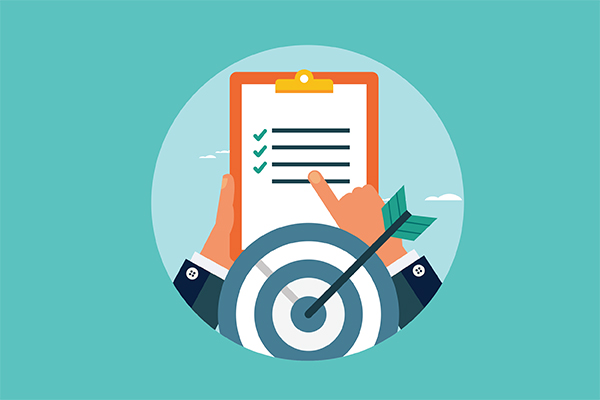 10.
Give your partners ample notice of your news release or event — both as a courtesy and to make it easier for them to amplify your message.
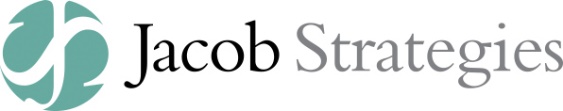 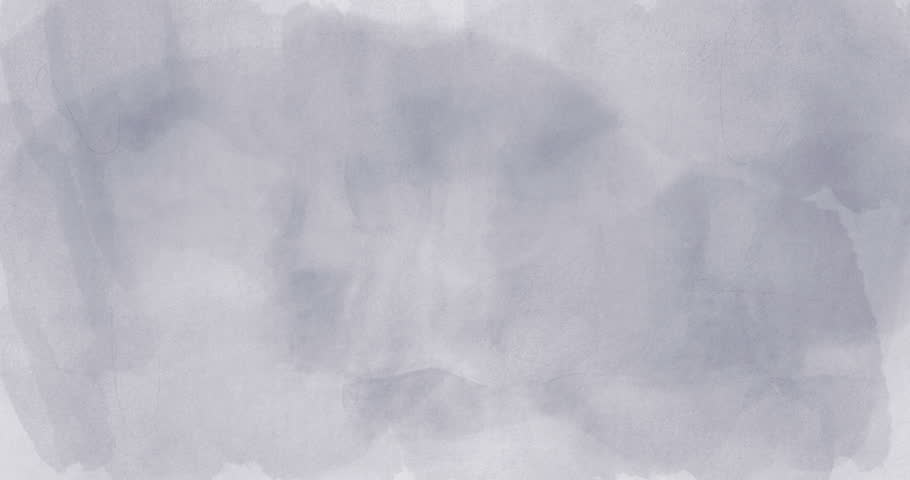 Why social media
should be part of
media outreach
Why social media matters
Most reporters, bloggers and editors have a social media presence. Twitter tends to be their favorite platform.
Typically, they use social media for three purposes:
Promote stories they have written or produced
Monitor the issues that interest them, and/or
Look for new story ideas
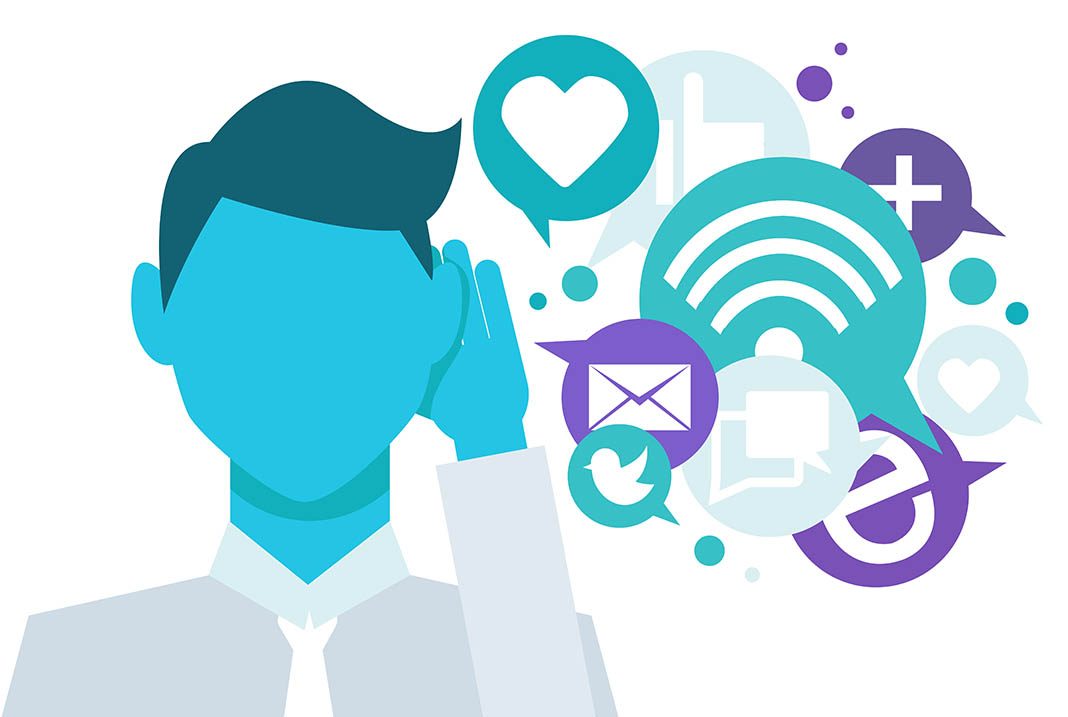 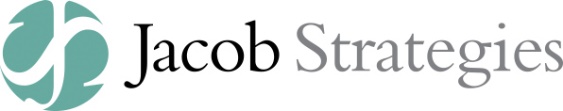 Why social media matters
A few examples:
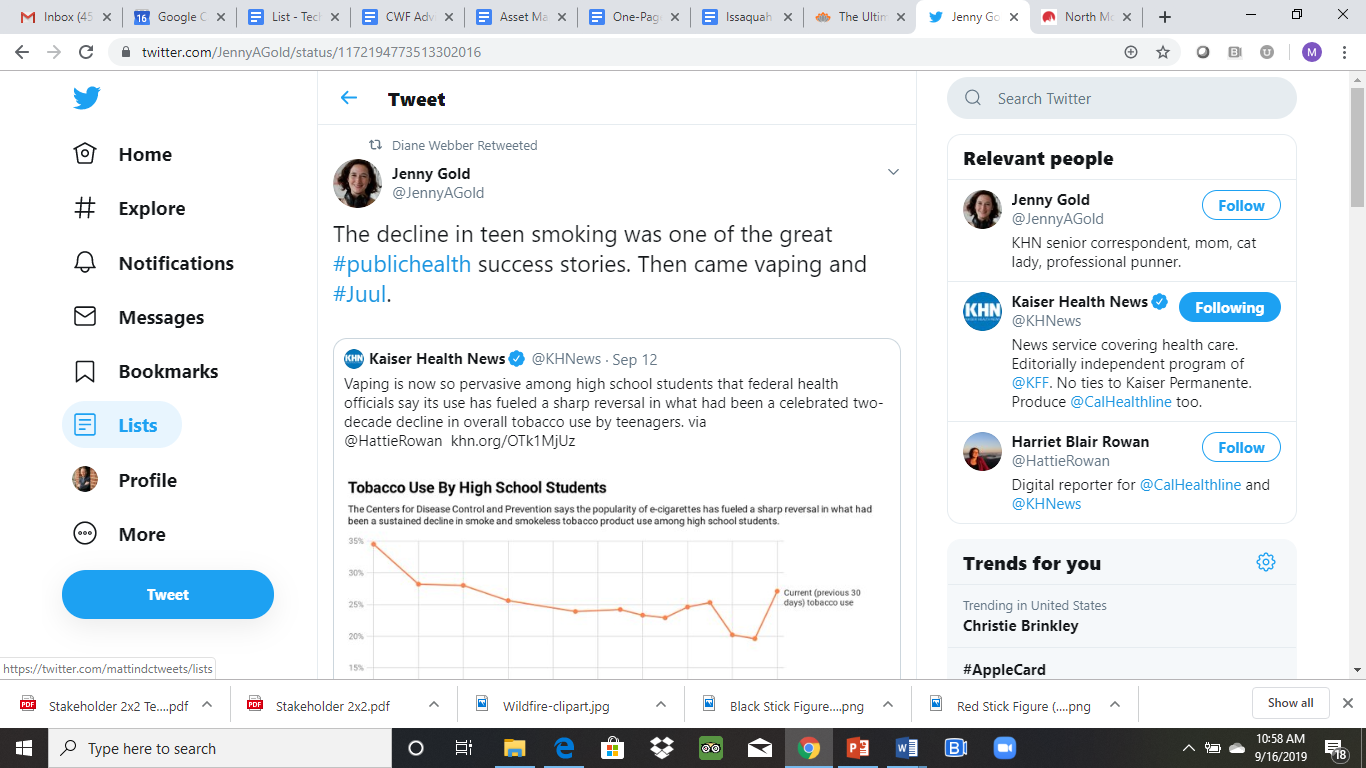 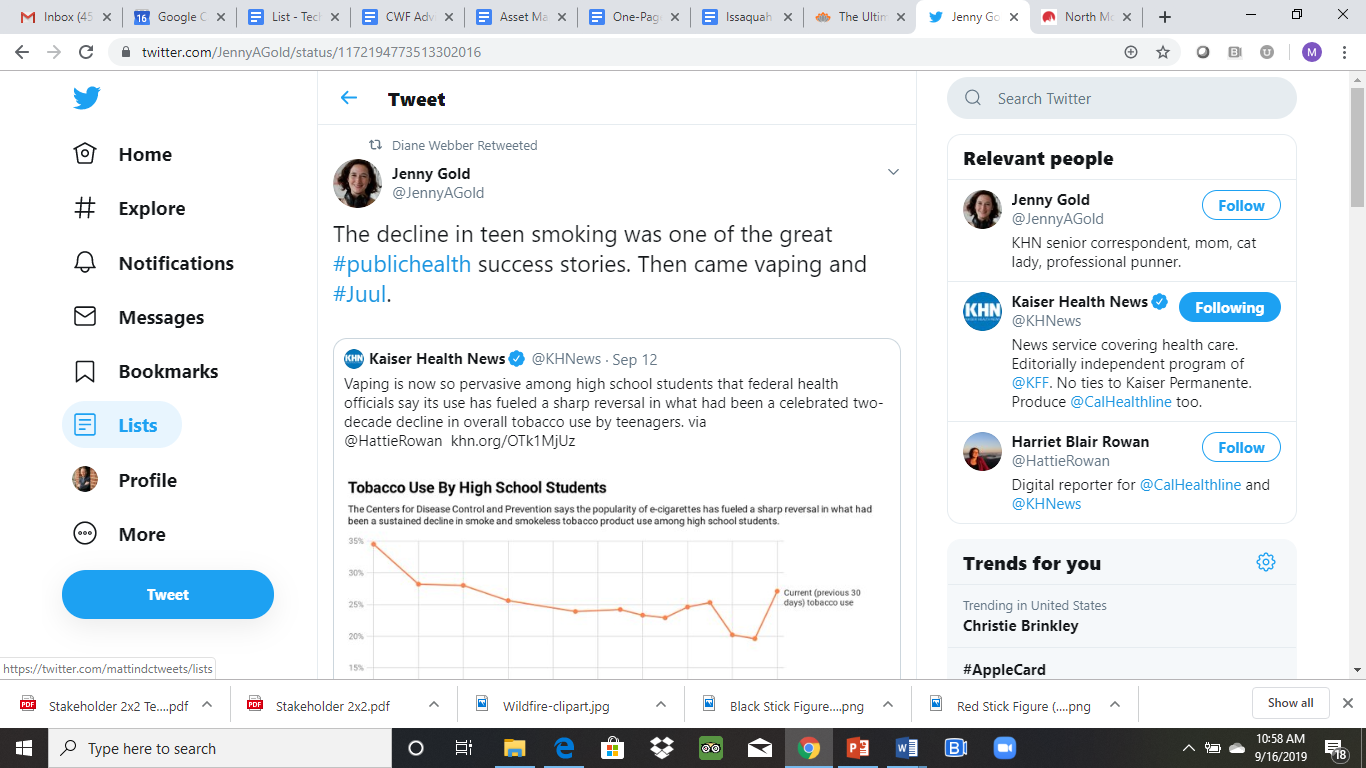 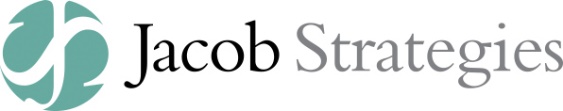 (Sources: The tweet by Jenny Gold of Kaiser Health News was sent at 1:06 pm ET on Sept 12, 2019; the tweet by Theresa Boyle of the Toronto Star was sent at 11:35 am ET on Sept. 15, 2019)
Why social media matters
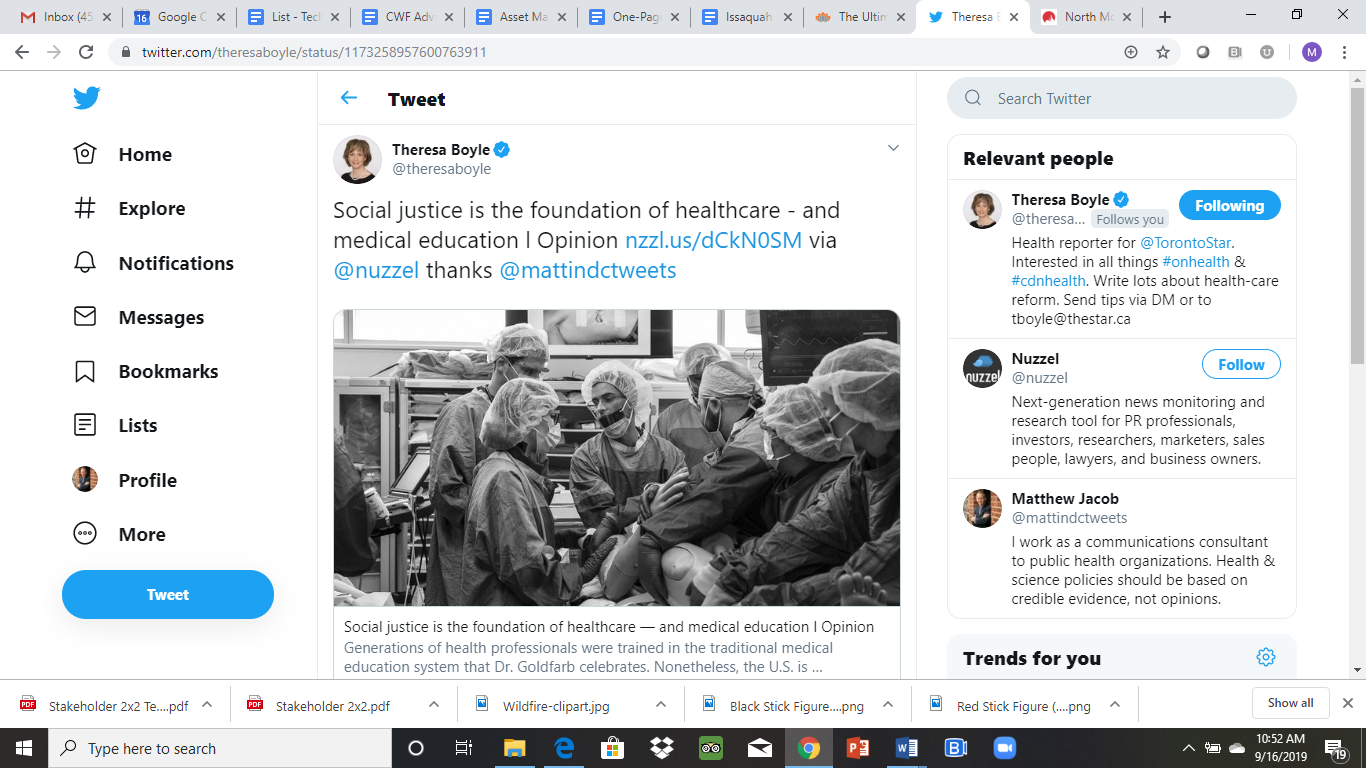 A few examples:
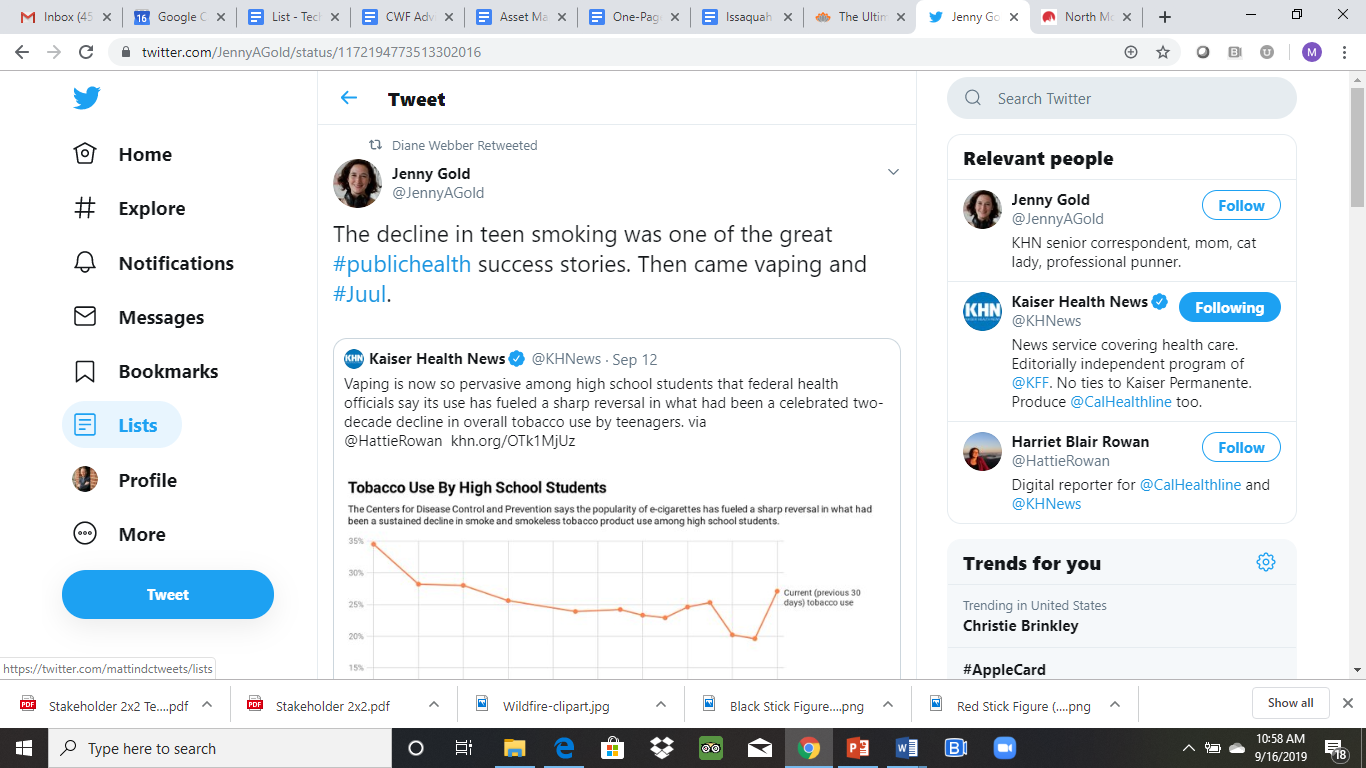 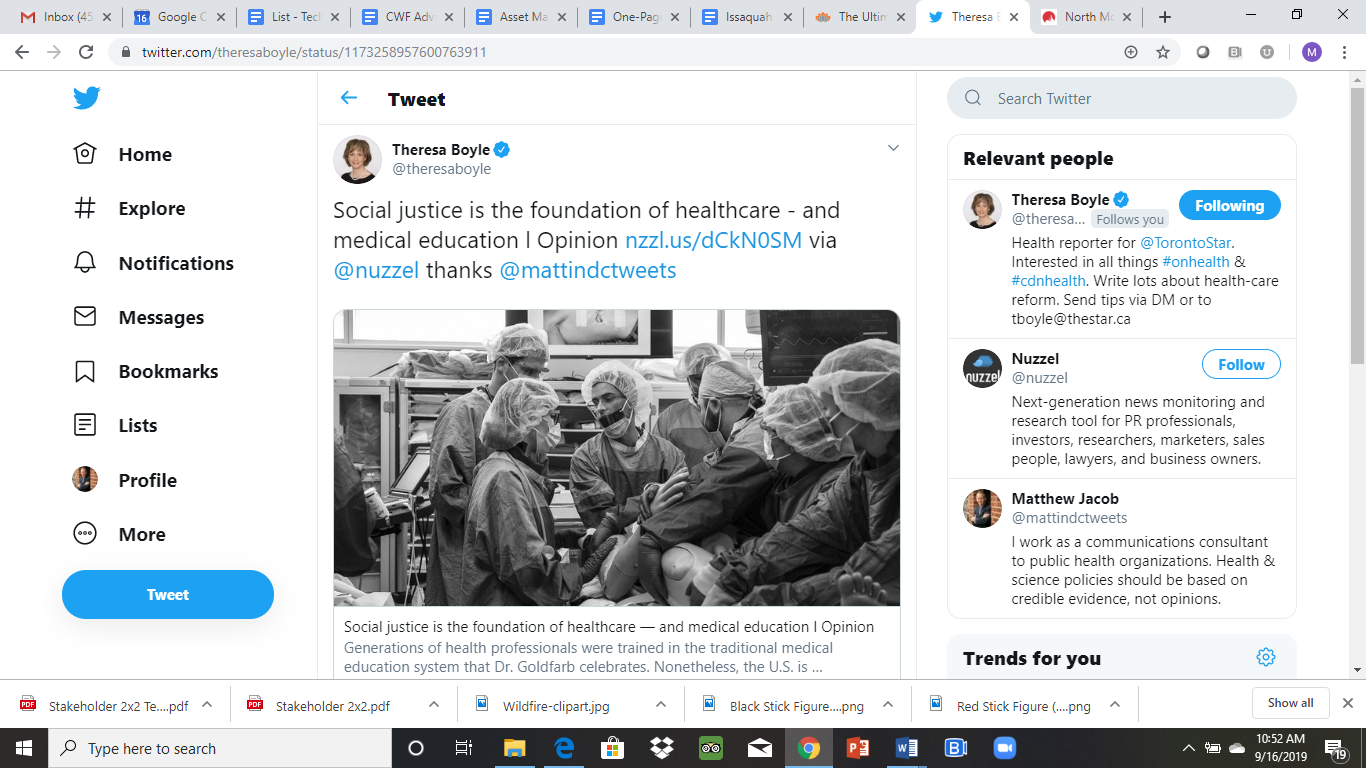 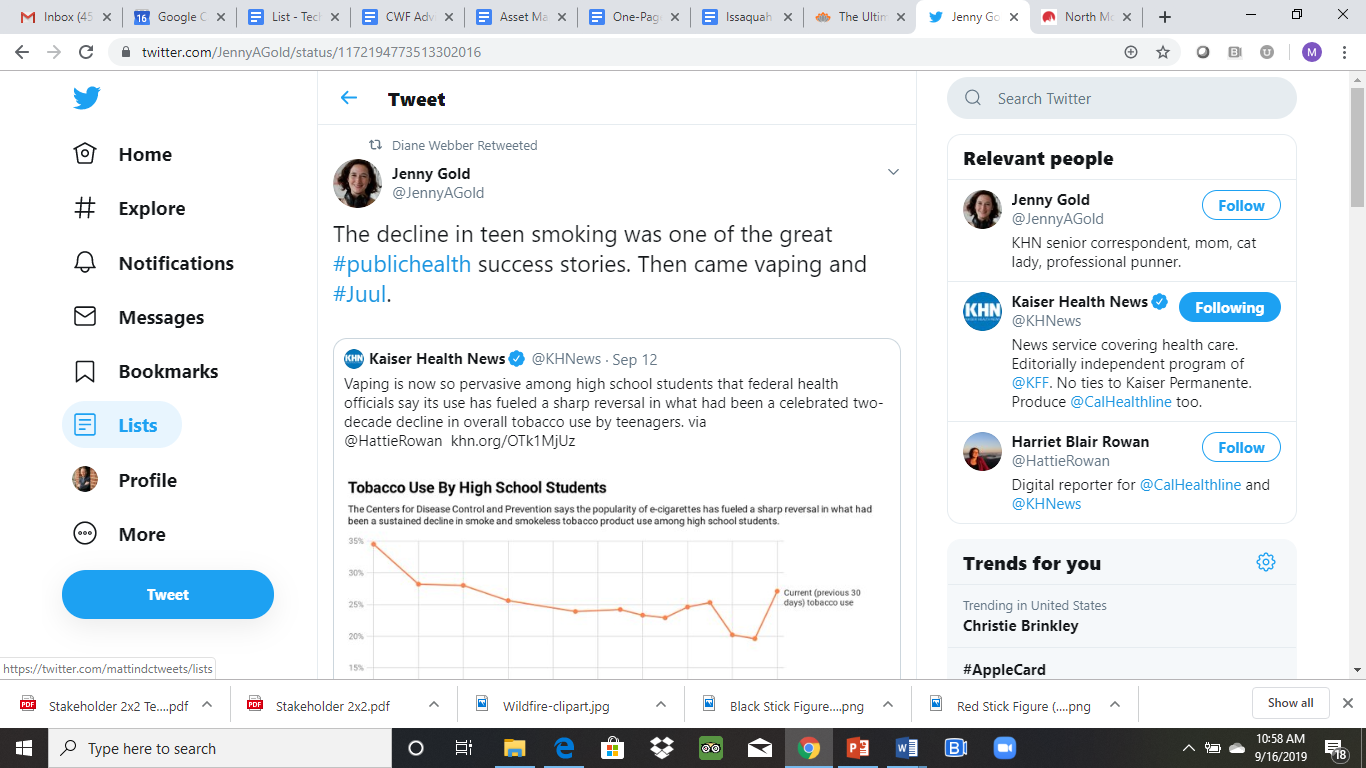 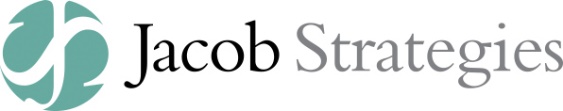 Why social media matters
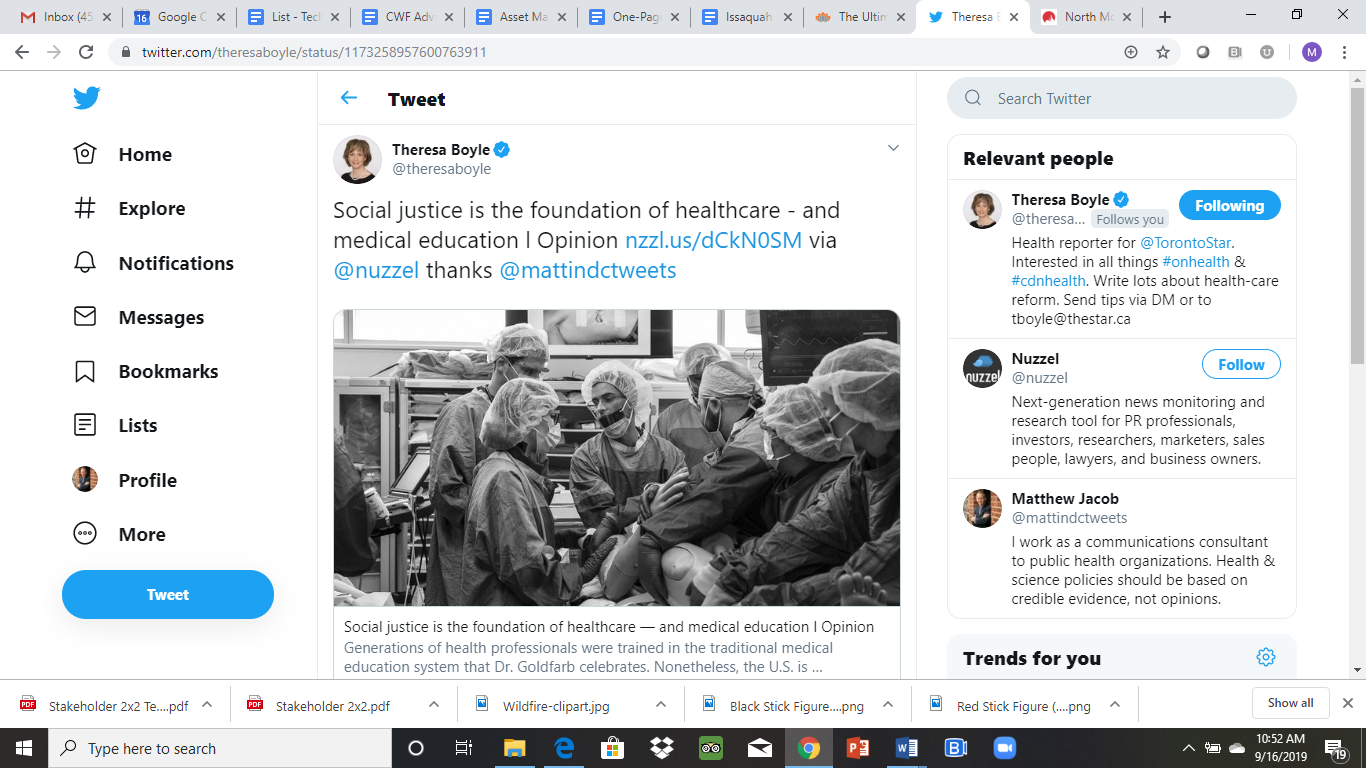 A few examples:
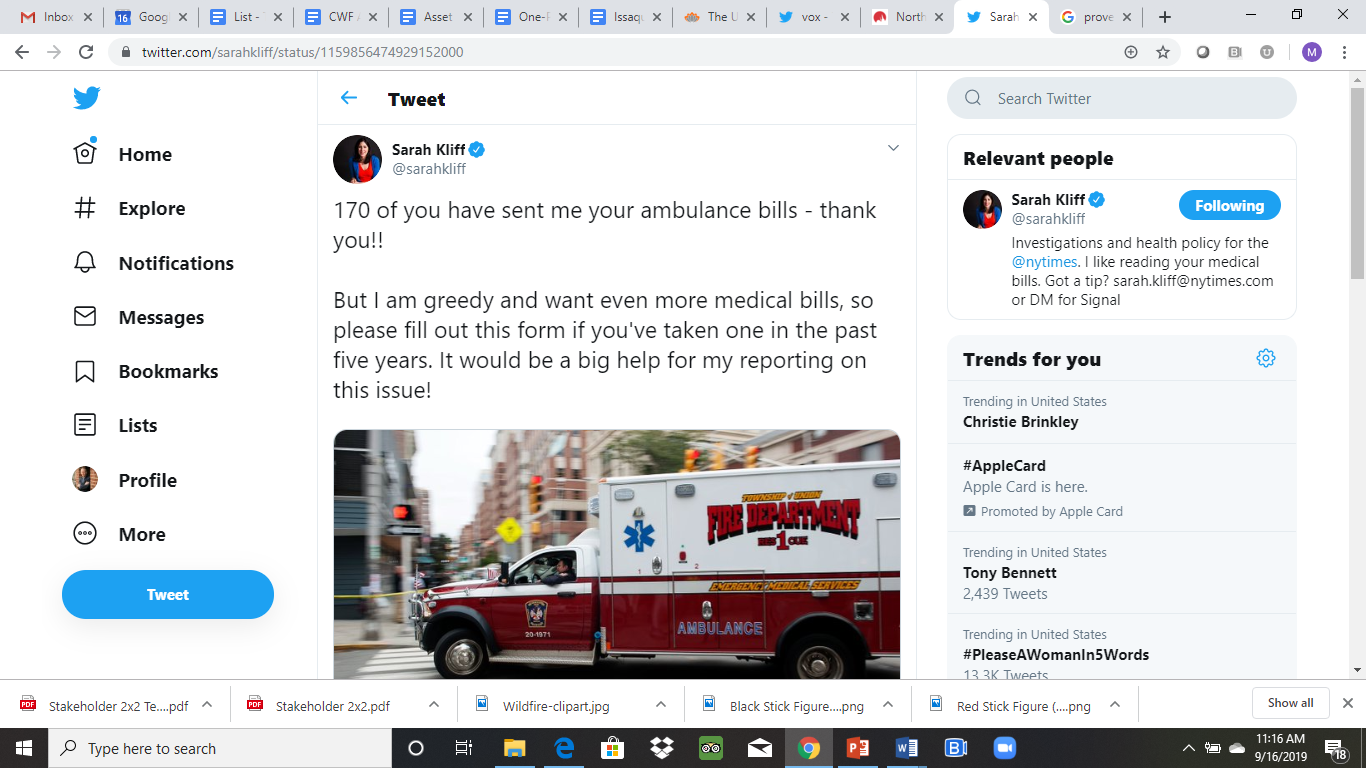 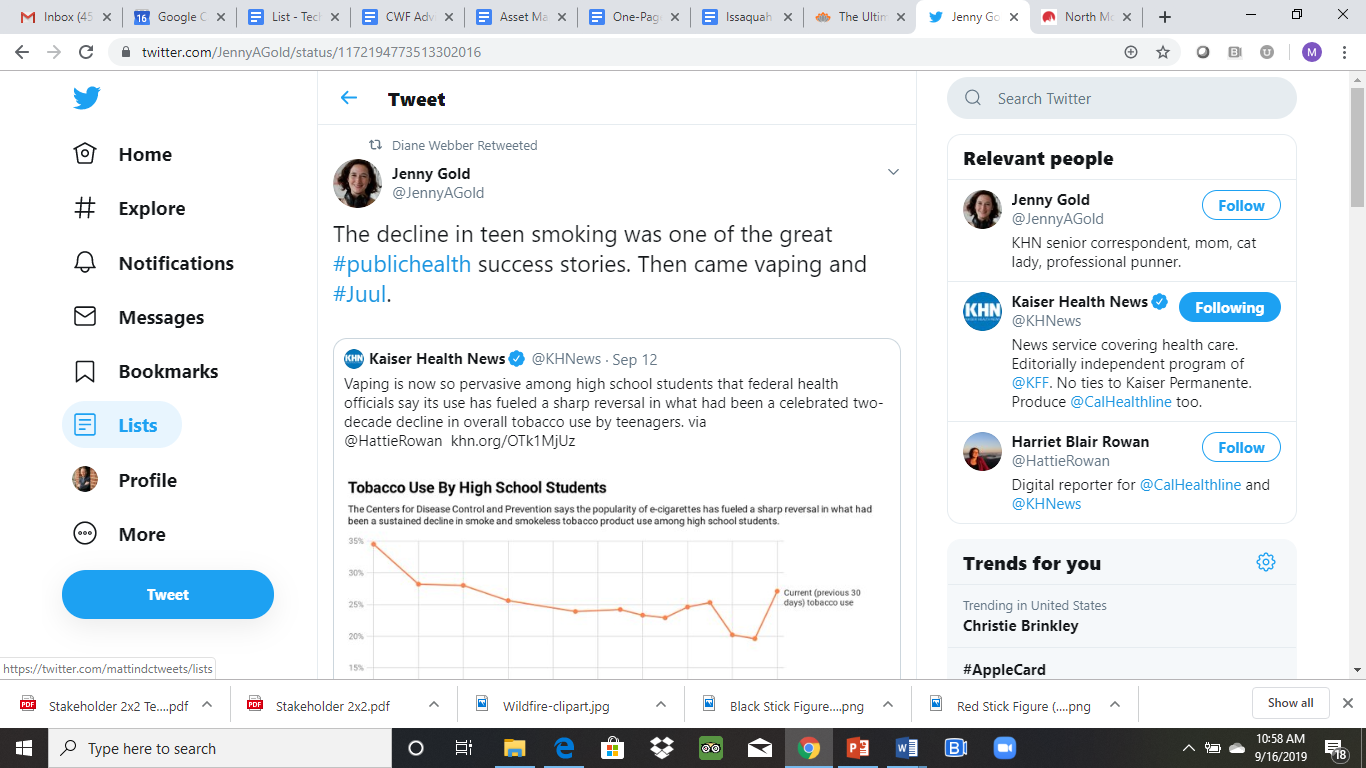 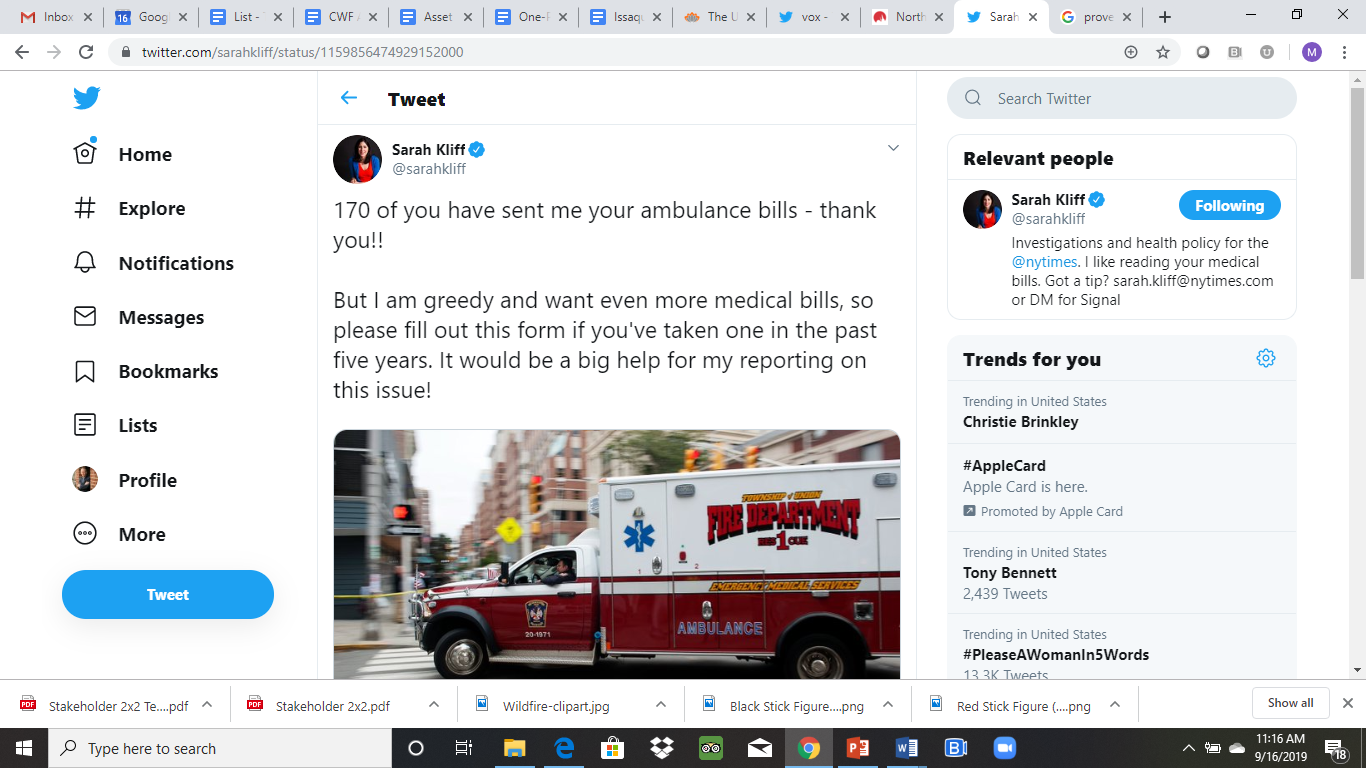 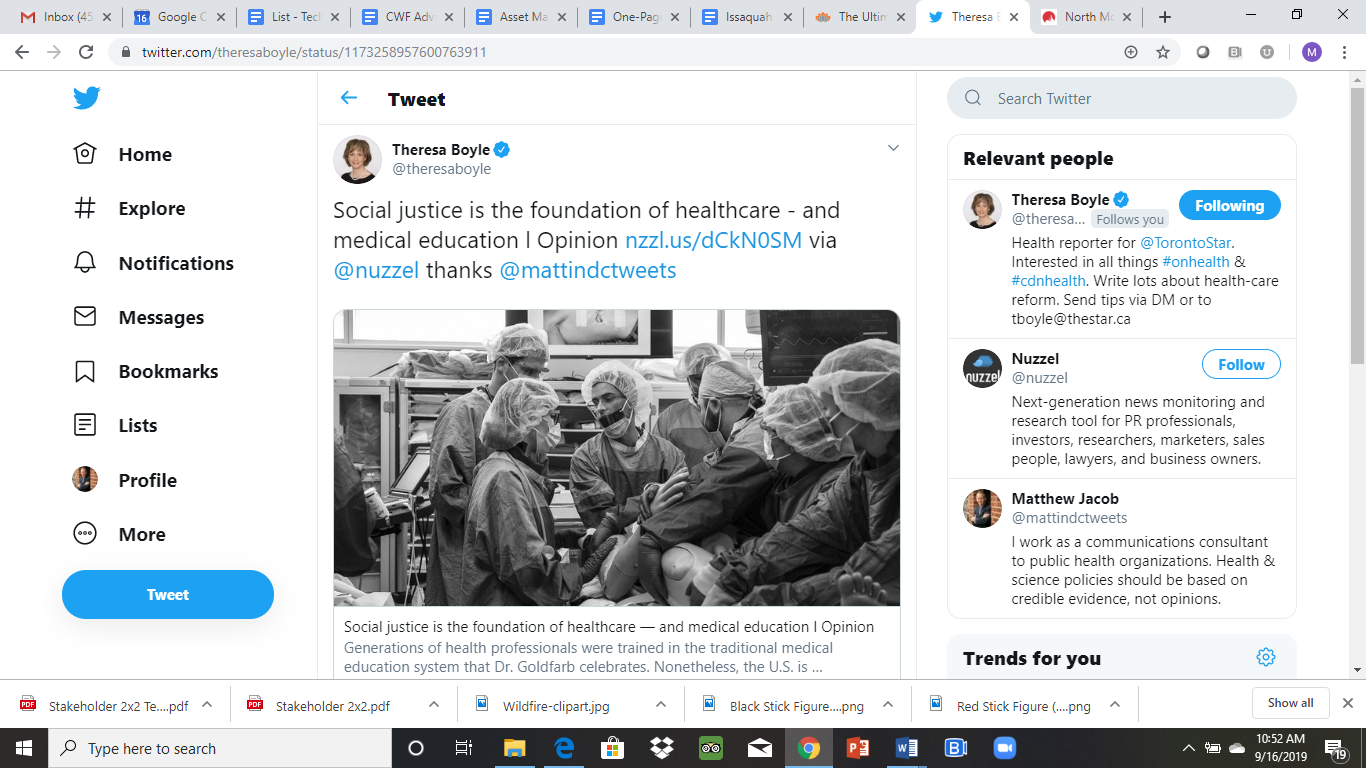 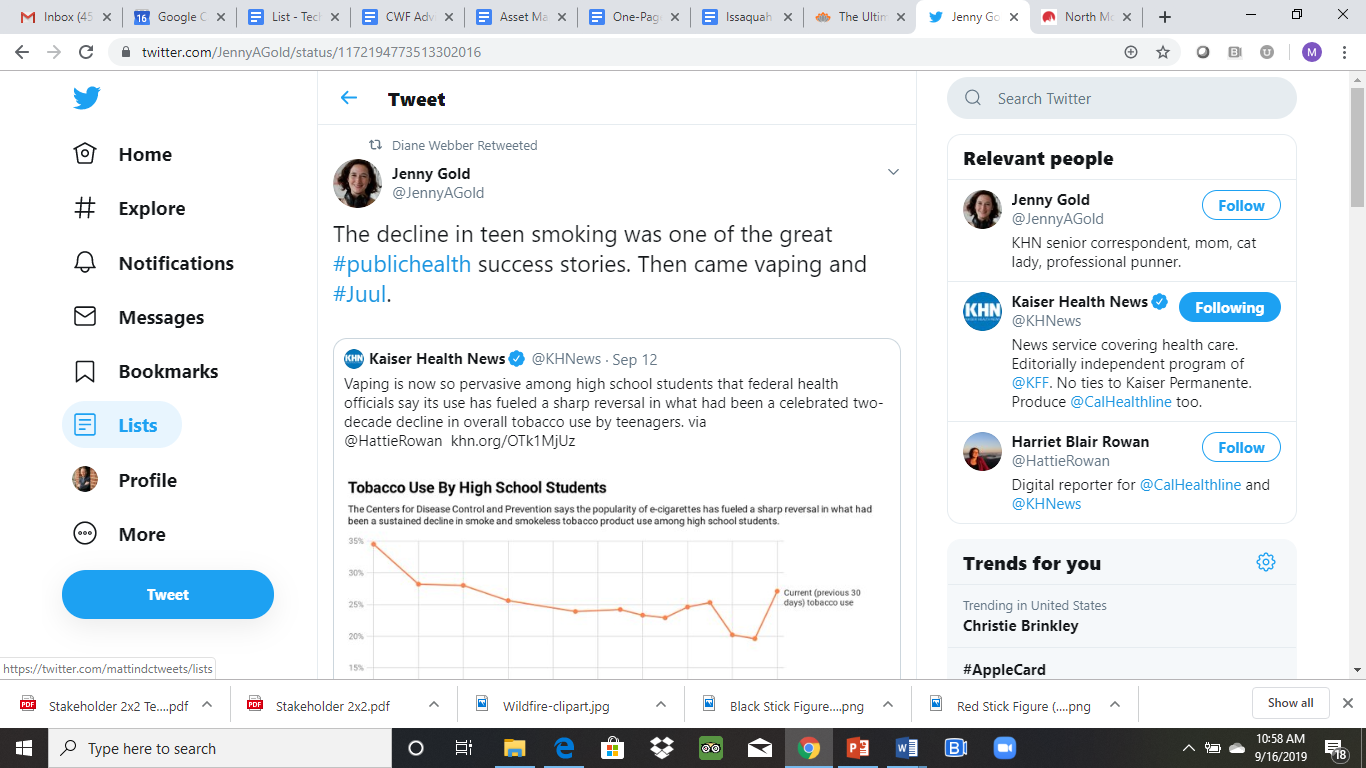 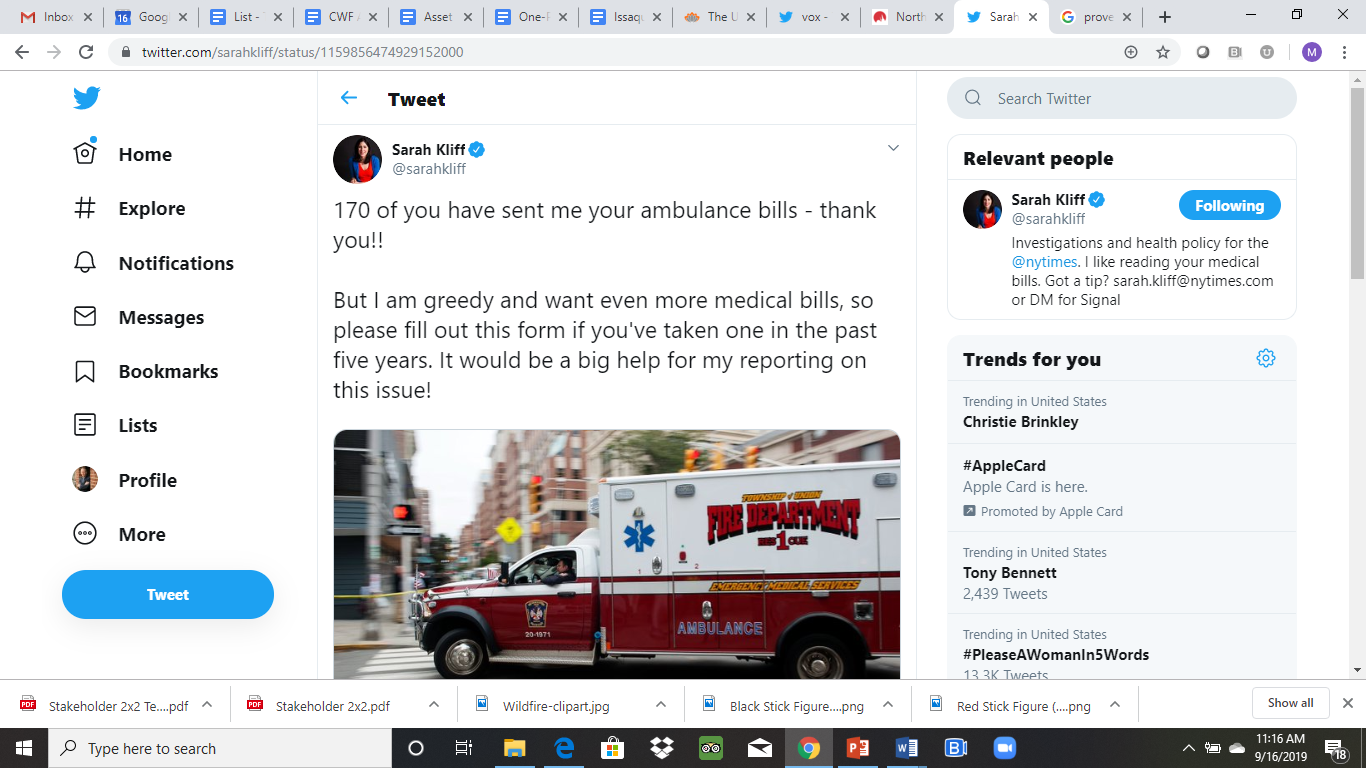 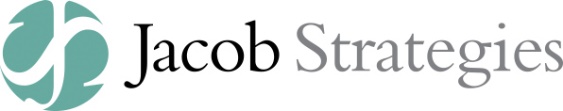 Why social media matters
Start raising your social media presence now.
Don’t wait until you are about to disseminate a news release or publish a report.
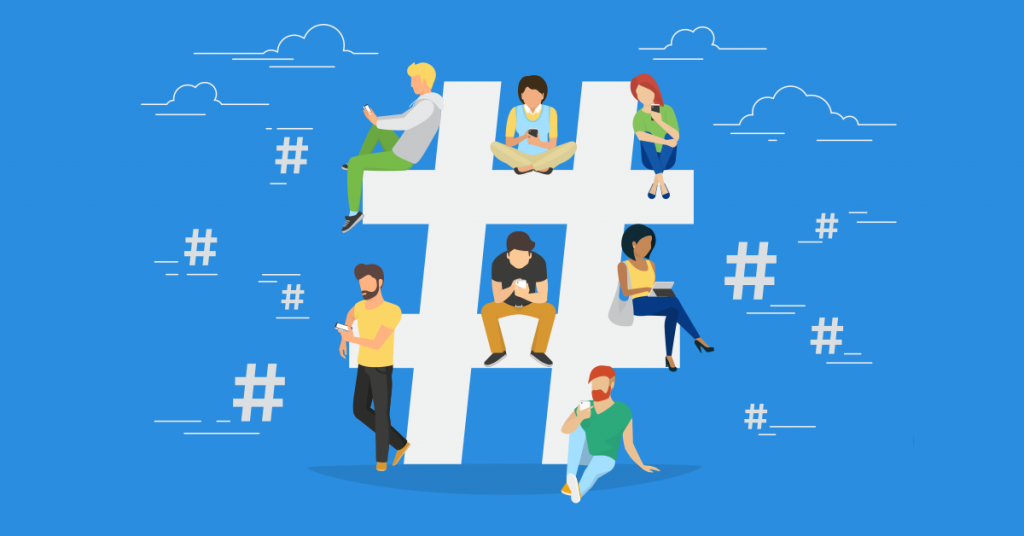 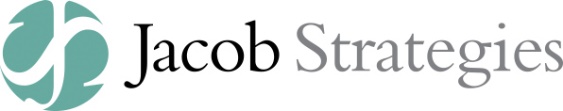 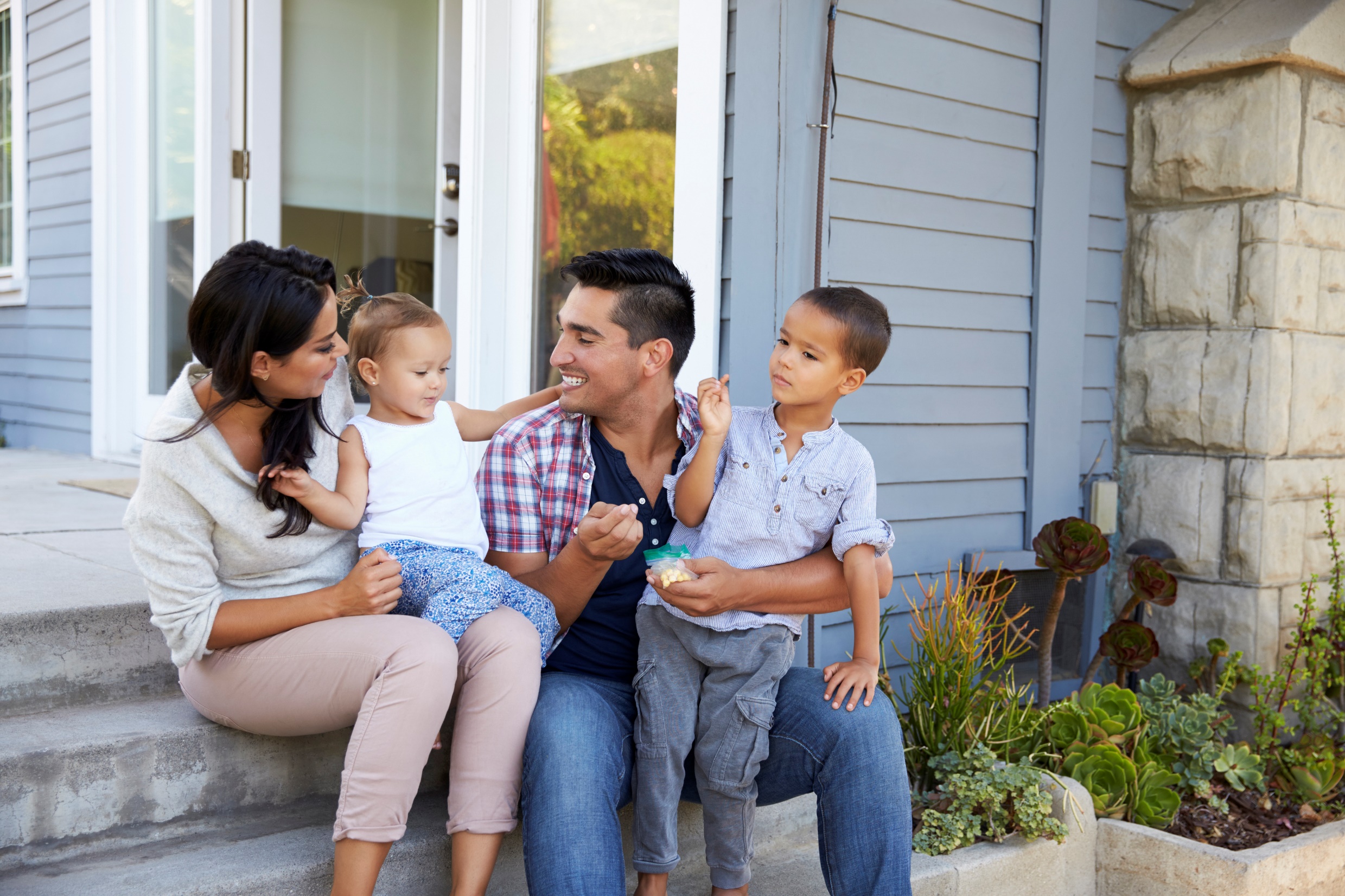 Questions?
Comments?
Matt Jacob
 W: JacobStrategies.com
 E: mattlivesindc@gmail.com
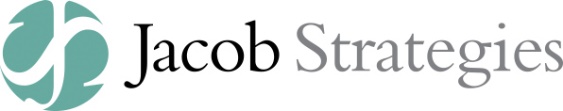